Projekt                                                   
Miestne a regionálne iniciatívy na zníženie národných nerovností a podporu sociálnej inklúzie
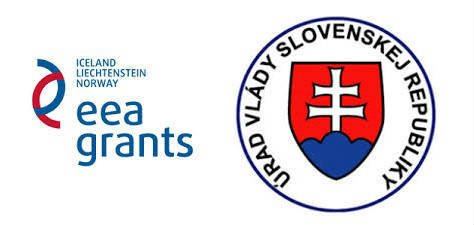 Rozvoj interkultúrneho vzdelávania a mimoškolských aktivít v Základnej škole v Cinobani
Cieľom programu je: posilnenie sociálnej a ekonomickej súdržnosti na národnej, regionálnej a miestnej úrovni.

Program je zameraný na špecifické potreby Rómov.
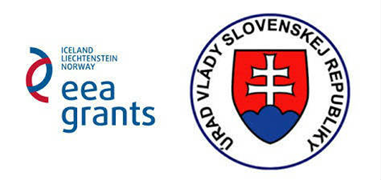 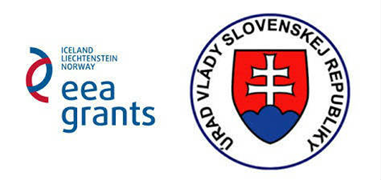 Správca programu:
Úrad vlády SR
Zdroj financovania:
Finančný mechanizmus EHP
Štátny rozpočet SR
Aktivity projektu
Osvojenie si praktických zručností pri práci v záhrade, pri pestovaní črepníkových rastlín,  vonkajších okrasných rastlín, úžitkových rastlín a výchova k estetike životného prostredia.
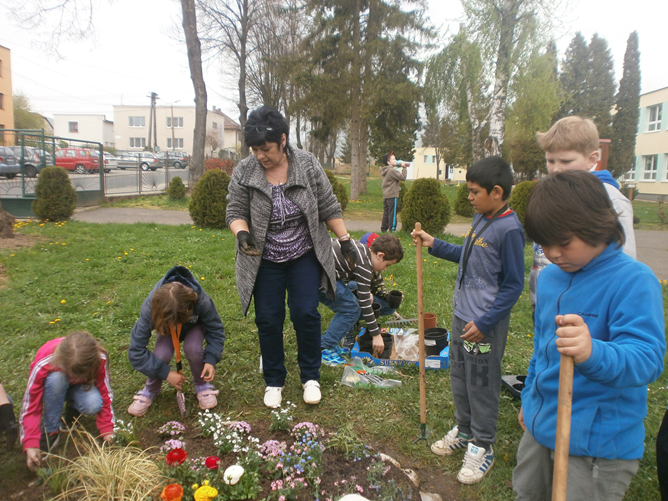 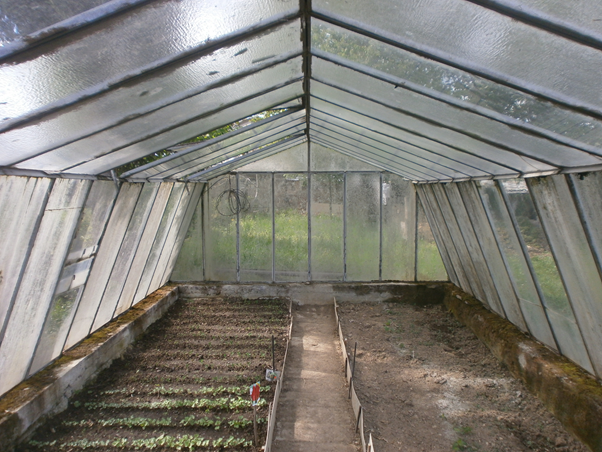 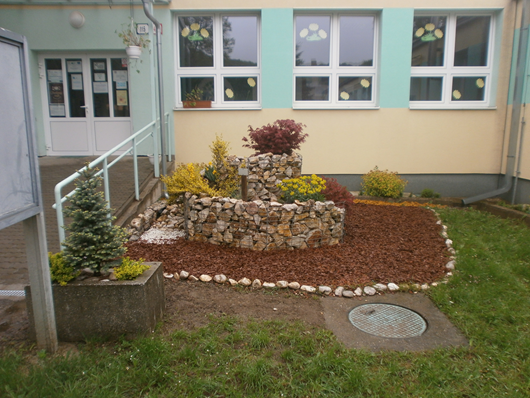 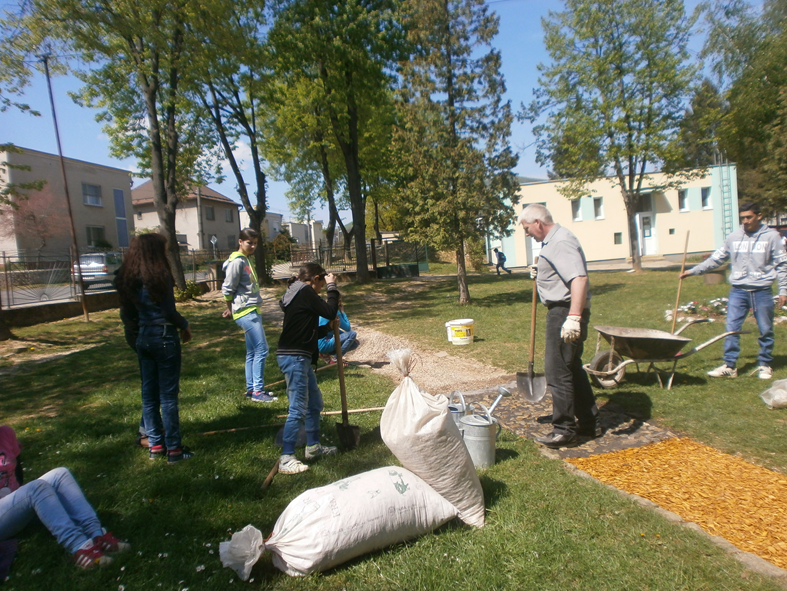 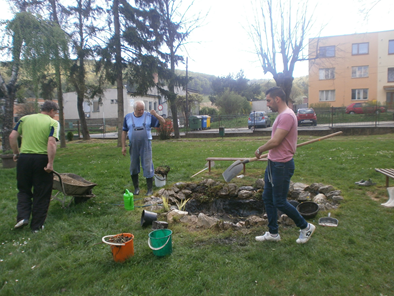 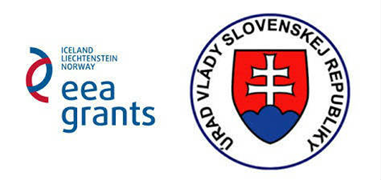 Osvojenie si praktických zručností pri prácach v kuchyni a pri stolovaní. Získanie praktických zručnosti pri zaváraní a konzervovaní ovocia a zeleniny, pri príprave regionálnych a tradičných  jedál  v rôznych kultúrach a etnikách. Poznávanie svetových gastronomických tradícii.
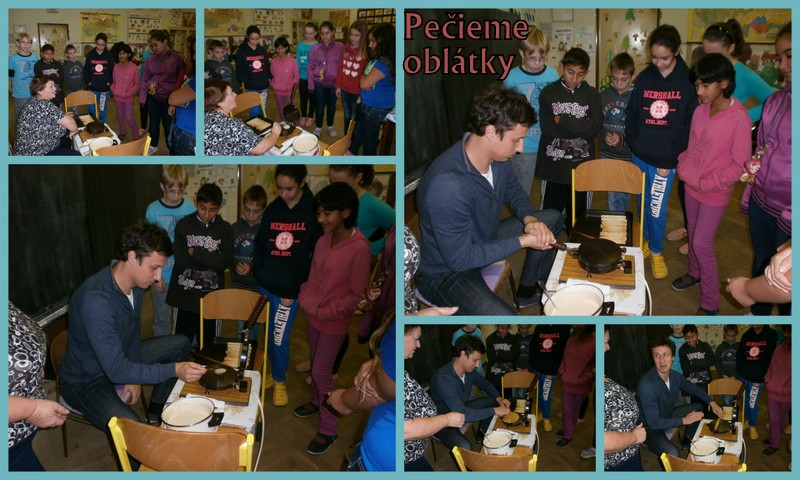 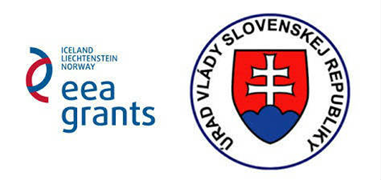 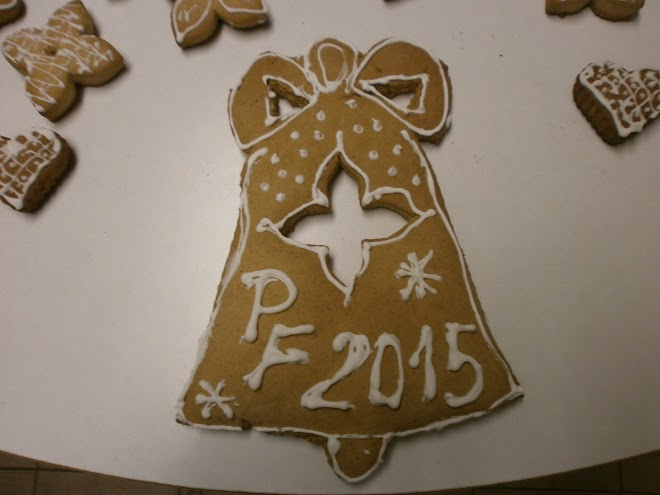 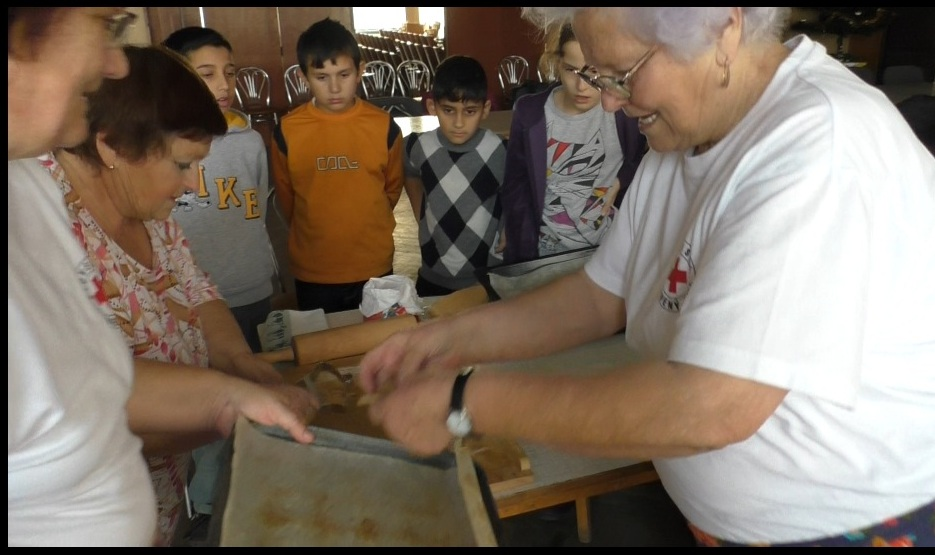 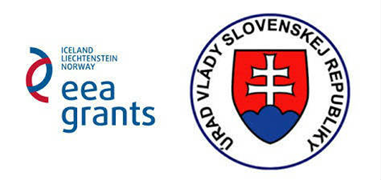 Pečenie medovníkov so ženami zo Slovenského červeného kríža – partner projektu
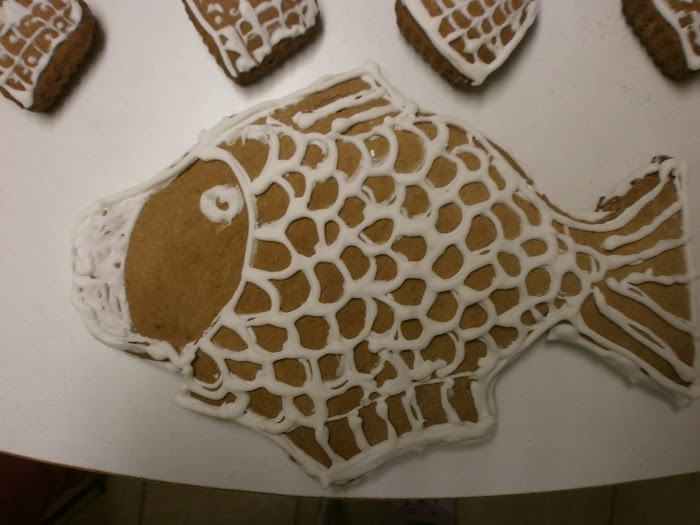 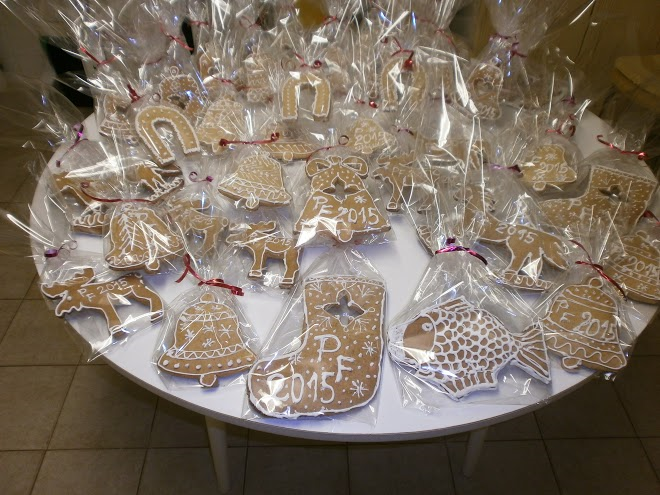 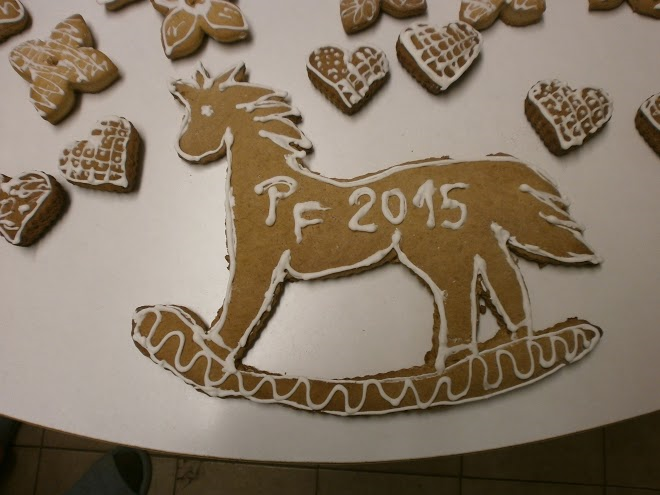 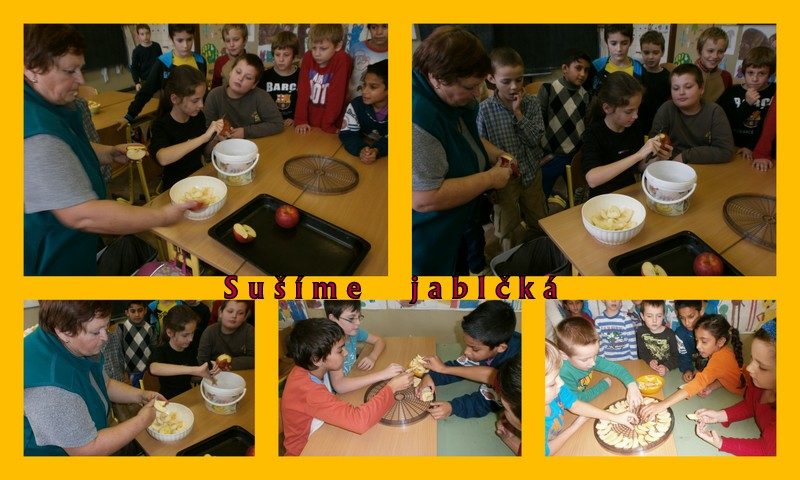 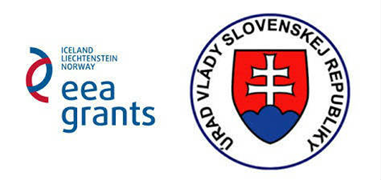 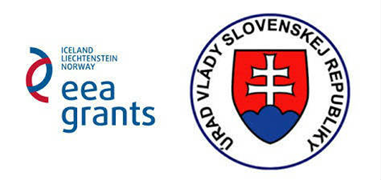 Odšťavovanie ovocia
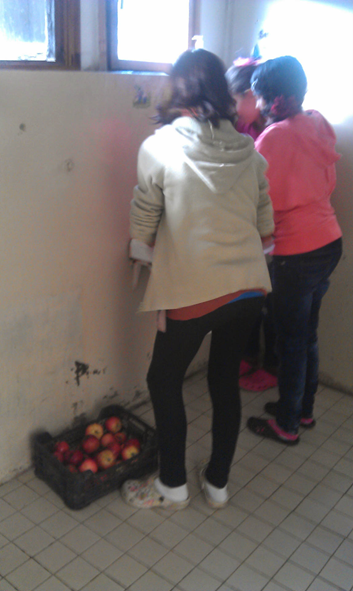 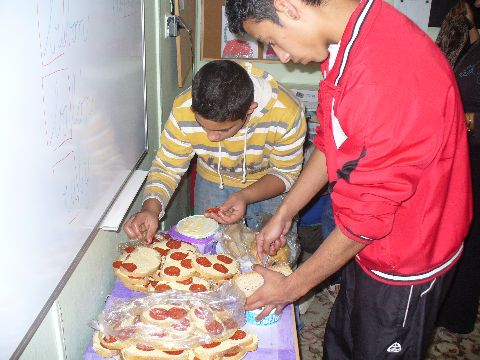 a príprava jedál 
studenej kuchyne
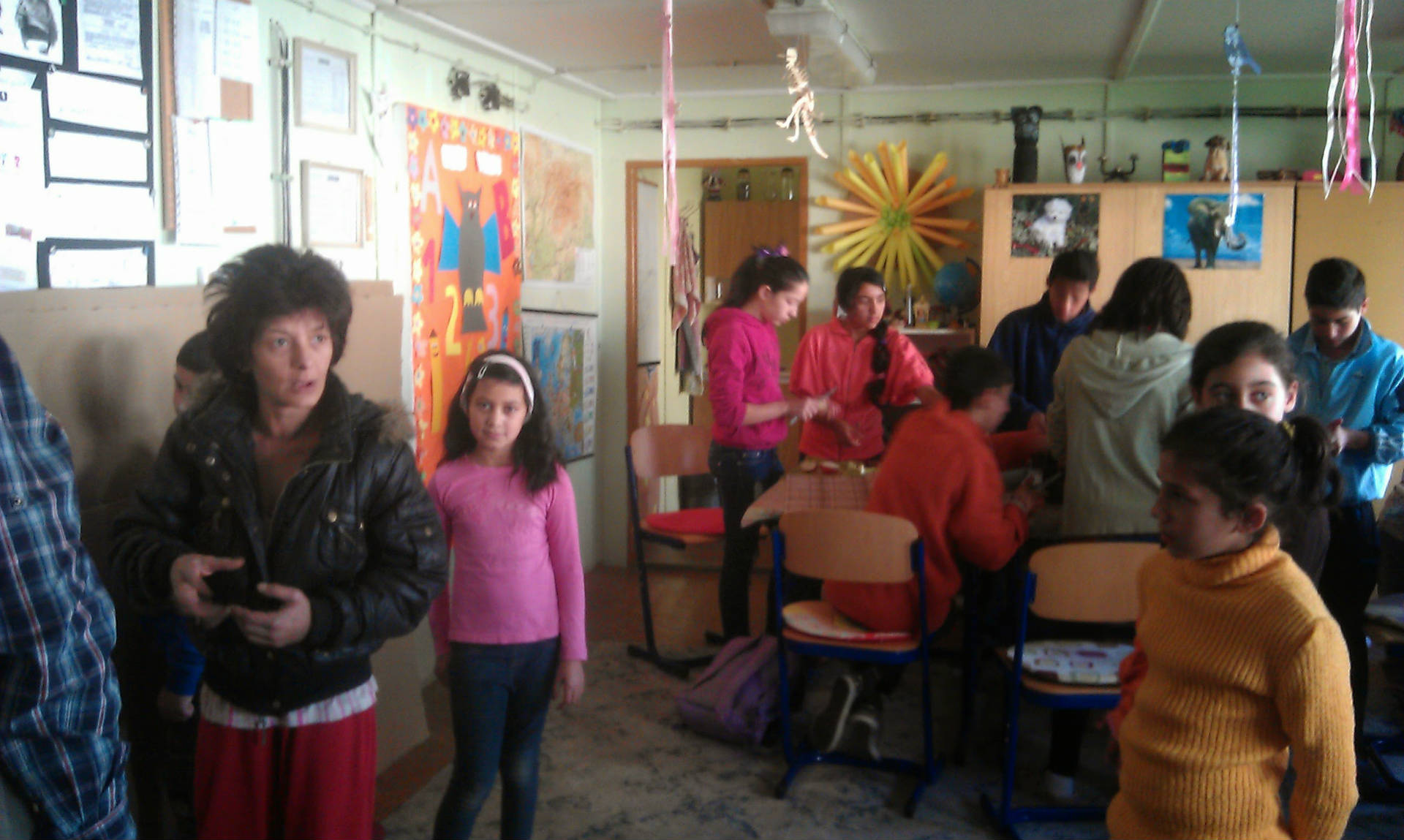 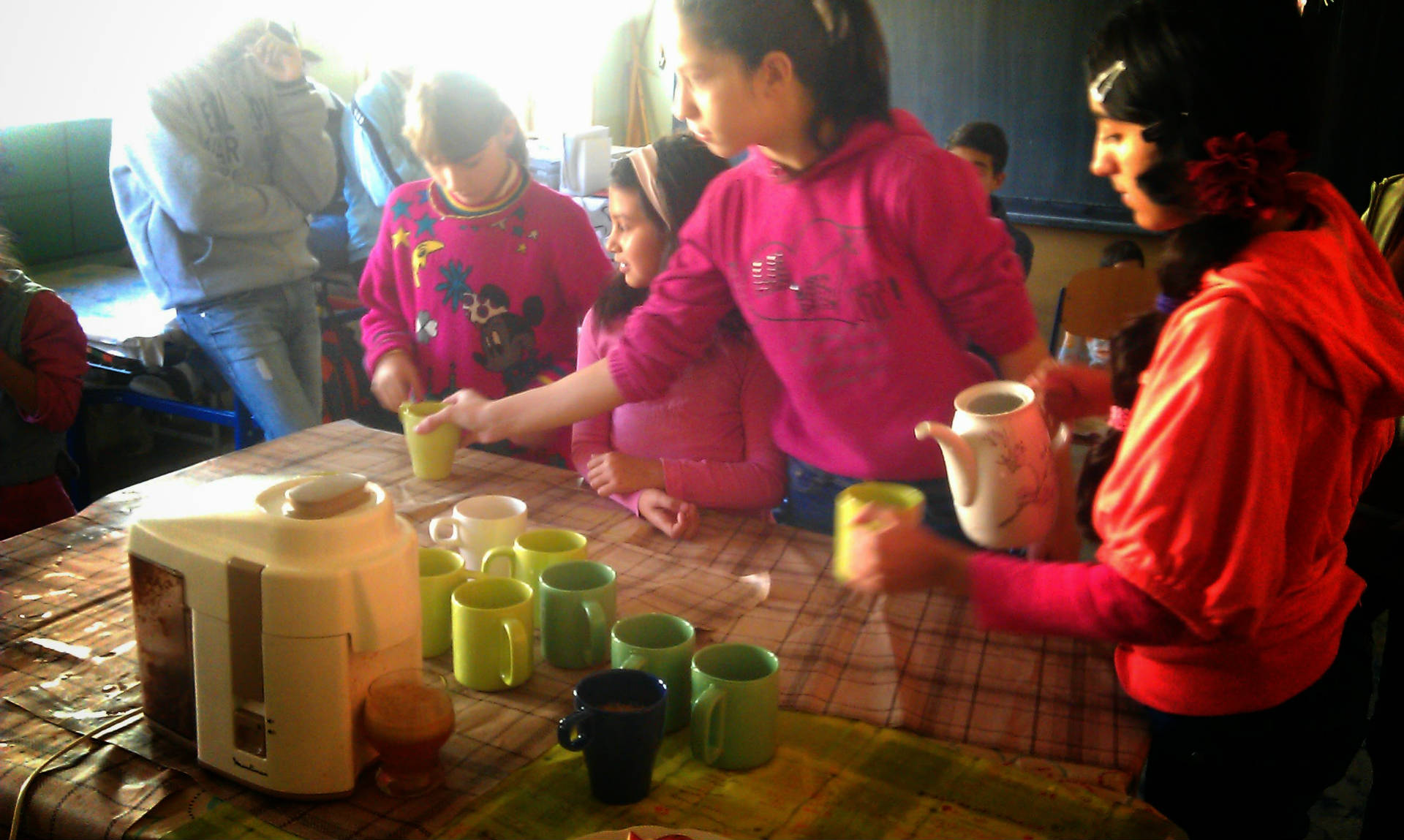 Medzinárodná kuchyňa – príprava jedál rôznych kultúr a národností, pomoc pri príprave
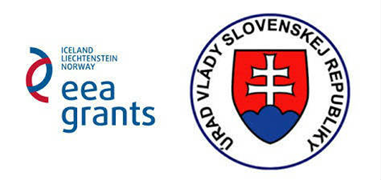 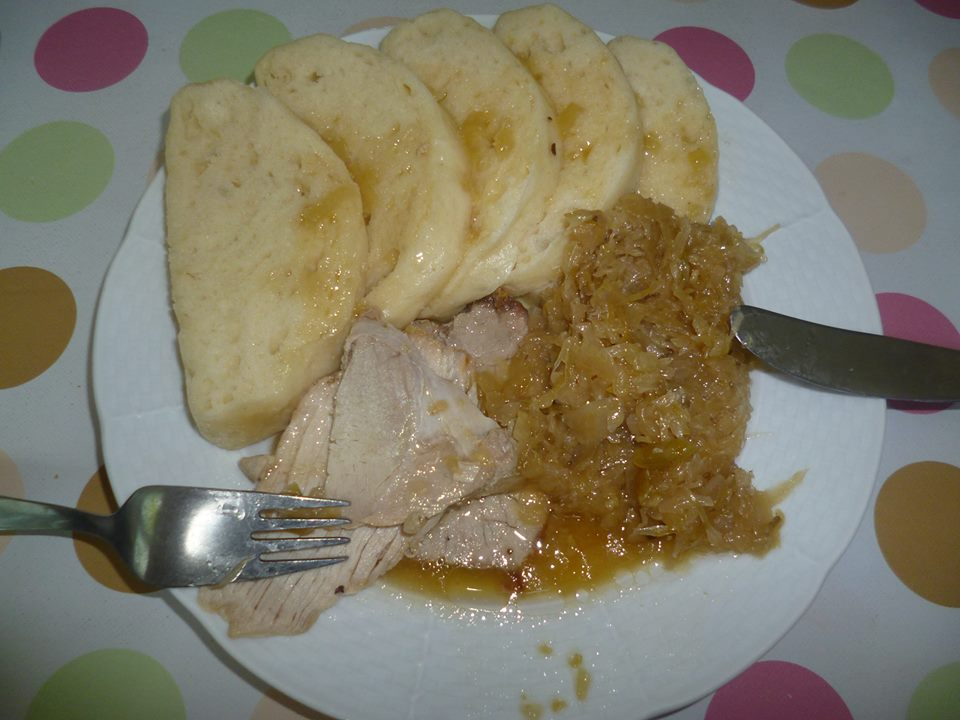 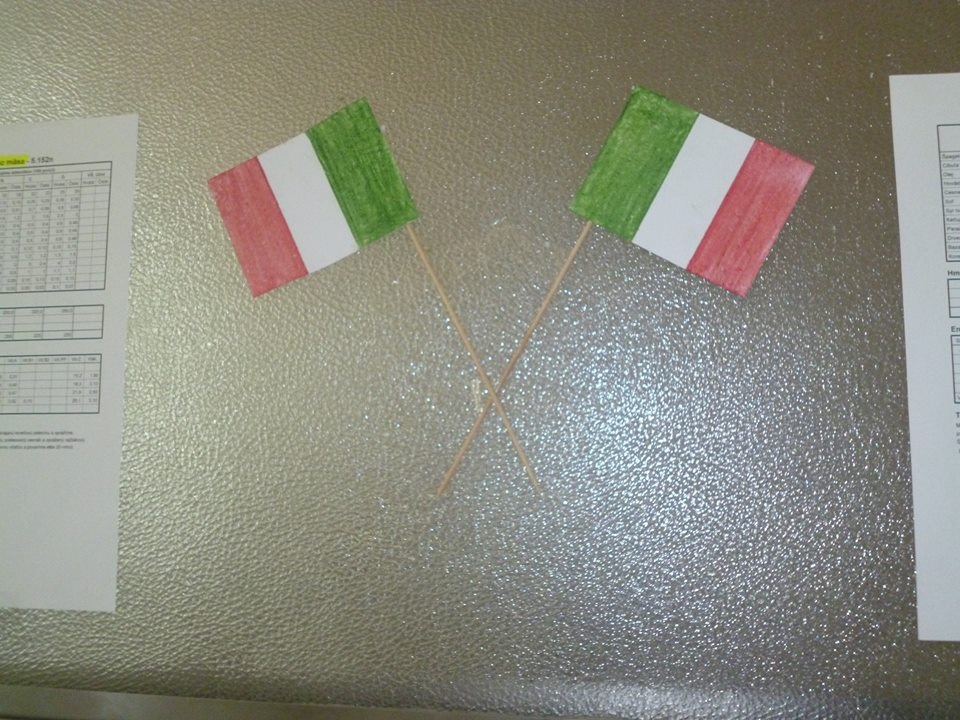 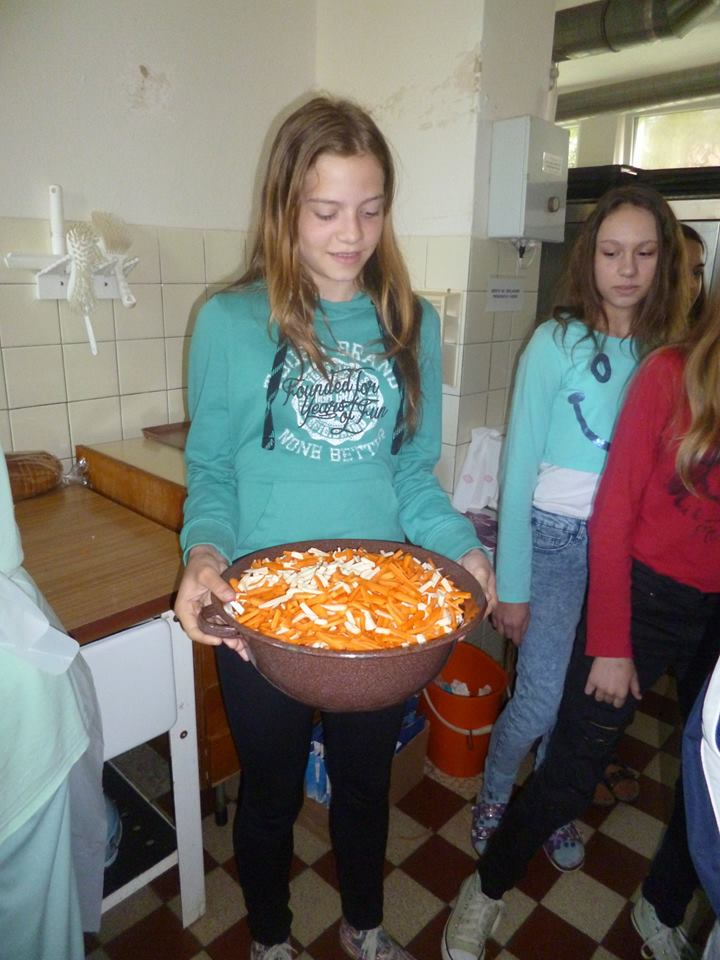 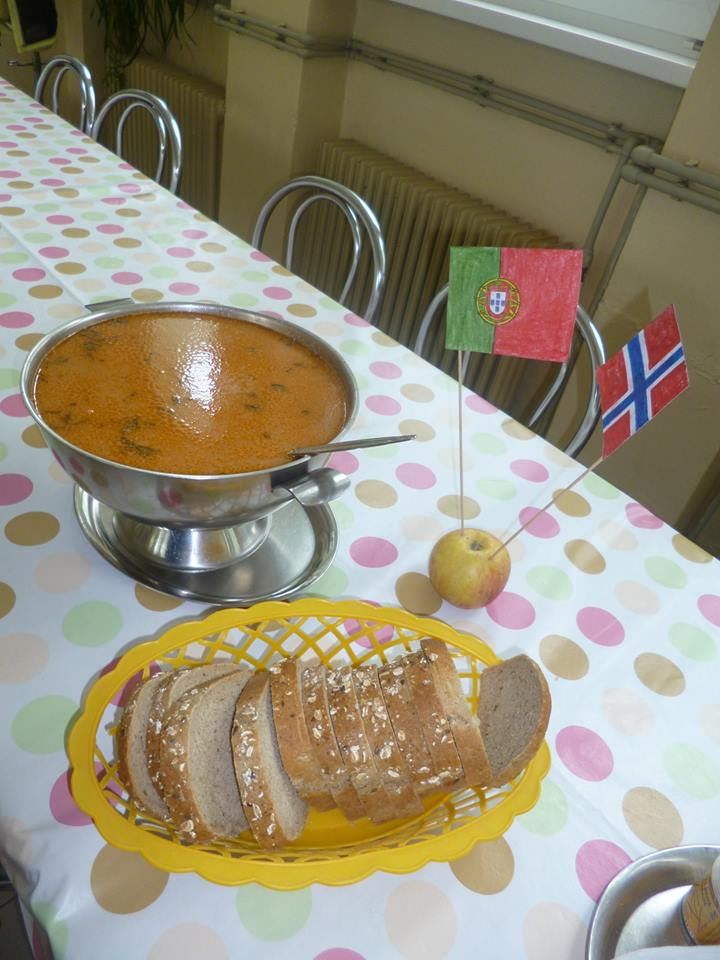 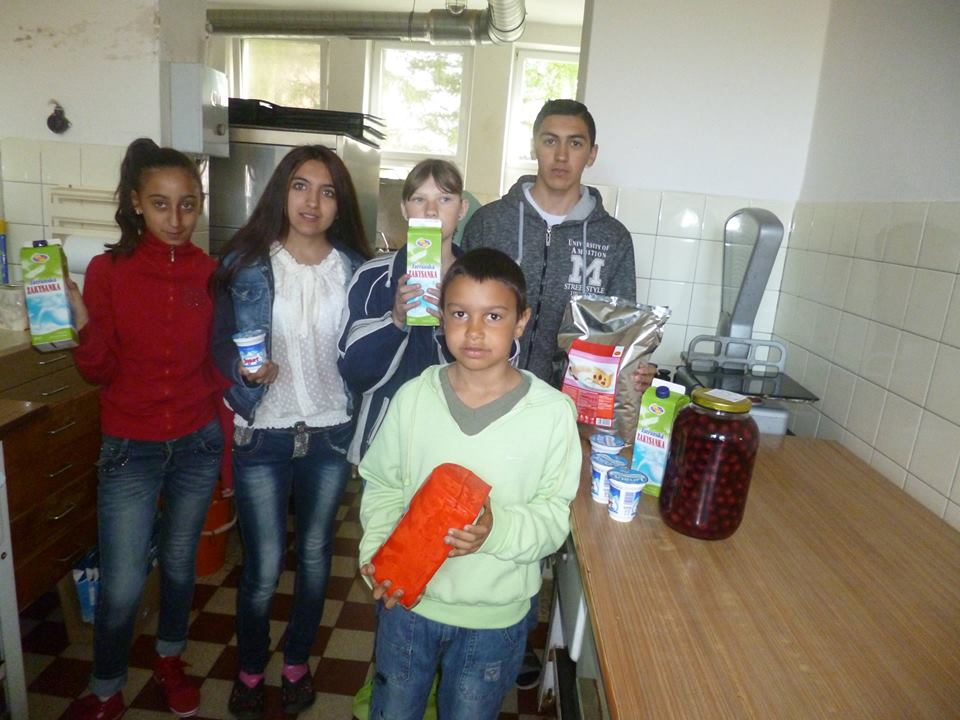 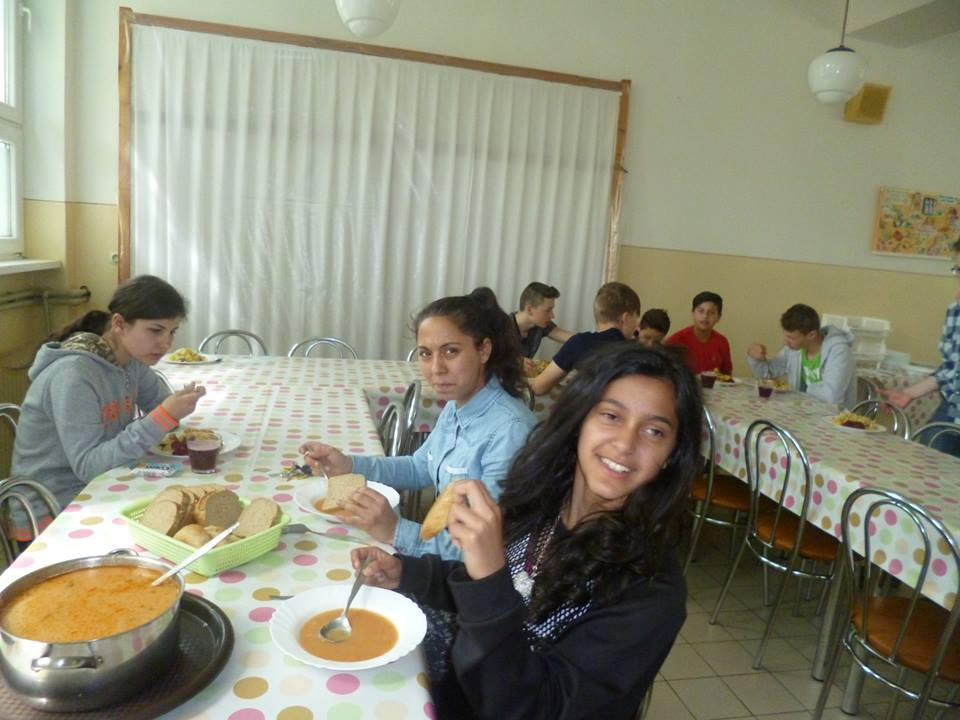 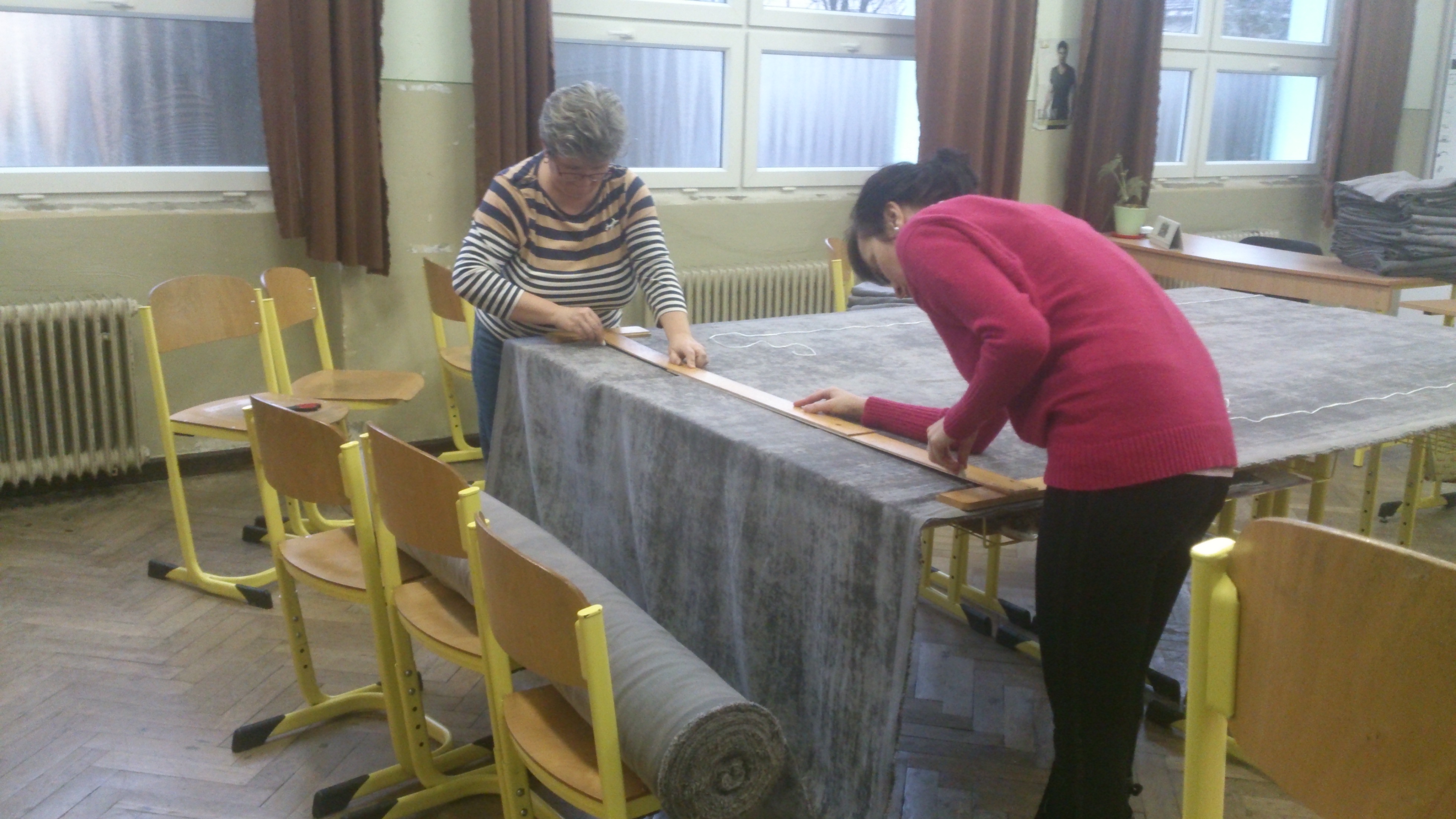 Osvojenie si praktických zručností pri krajčírskych a odevných prácach v domácnosti. Poznávanie tradícii v odievaní na Slovensku a vo svete. Módna prehliadka v komunitnom centre. Základy strihania, šitia, ručné práce, výroba tričiek ....
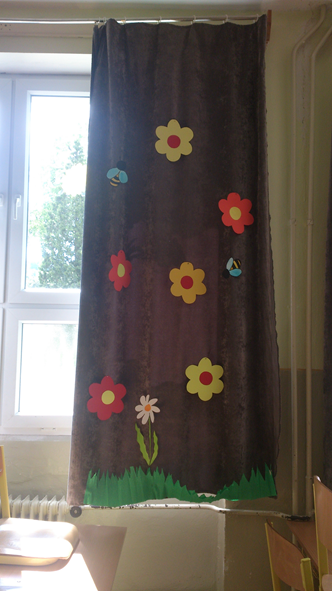 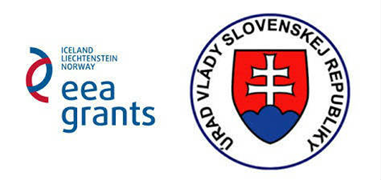 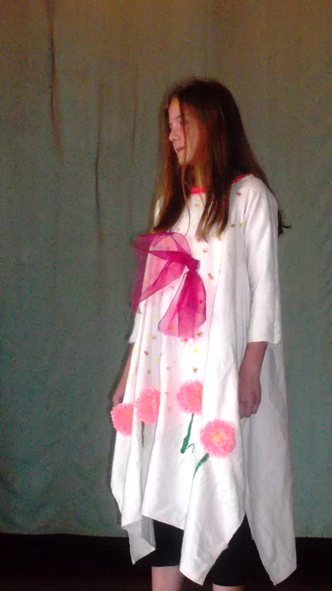 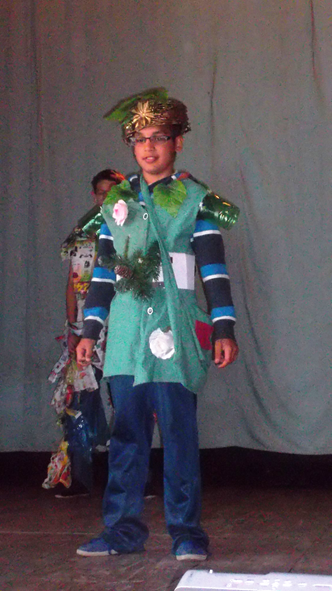 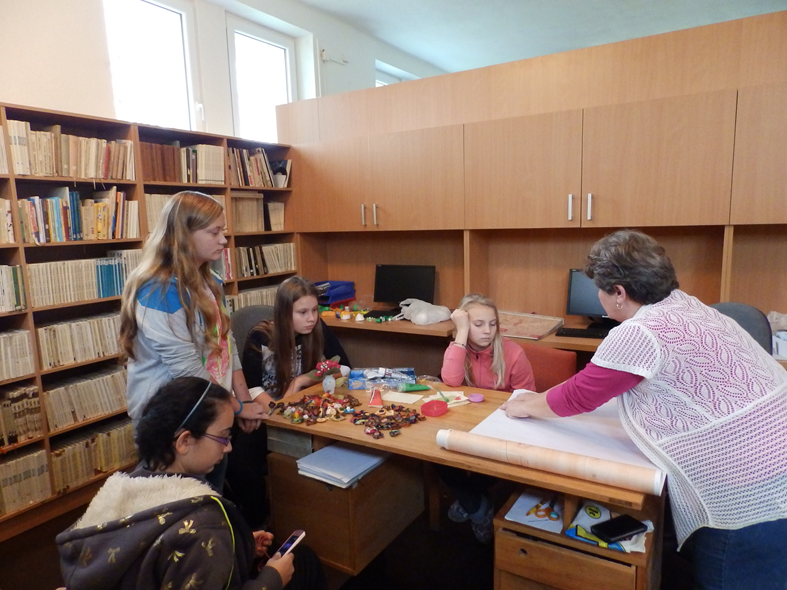 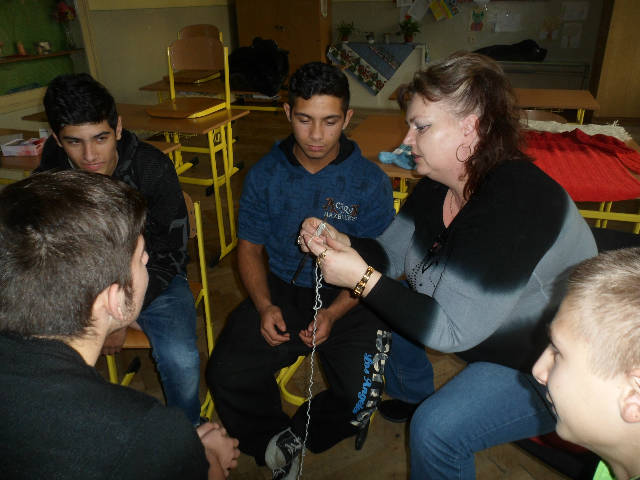 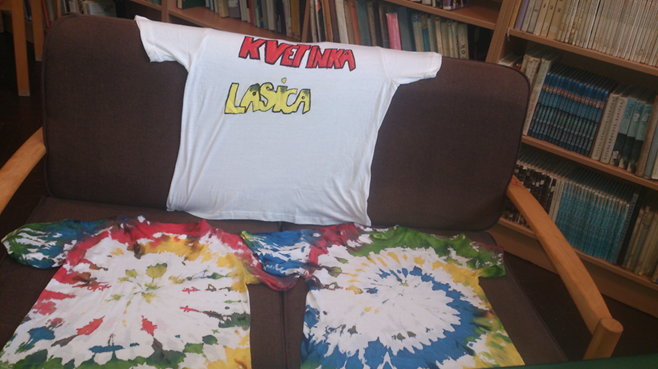 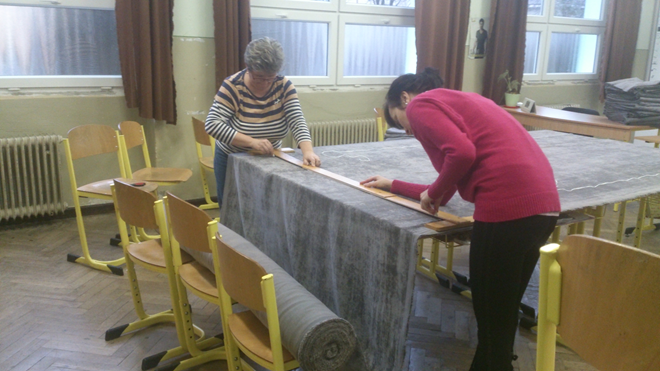 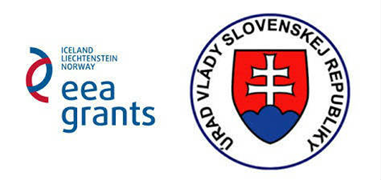 Osvojenie si praktických zručností pri upratovacích prácach,
 pri praní a žehlení v domácnosti, súťaž v žehlení prádla...
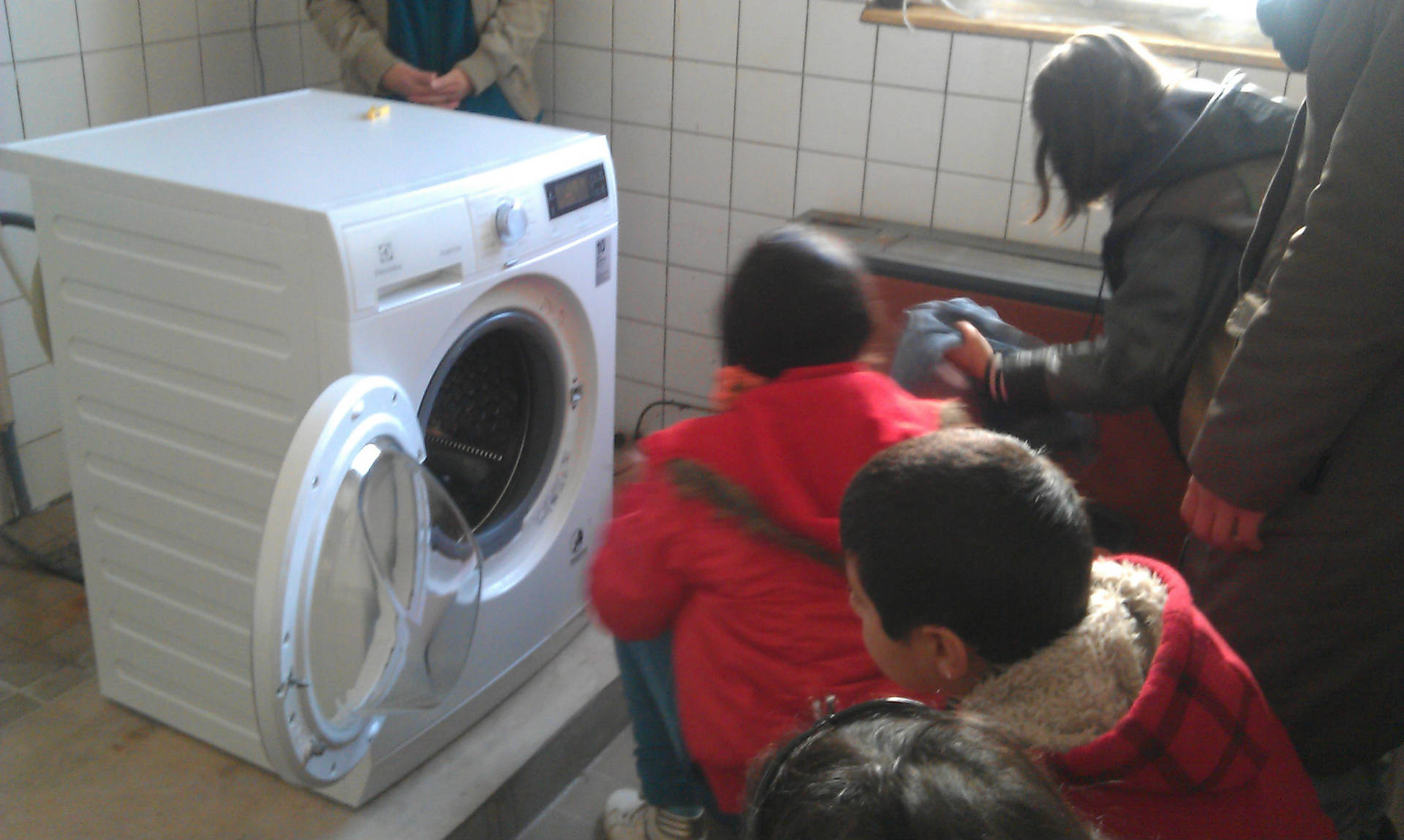 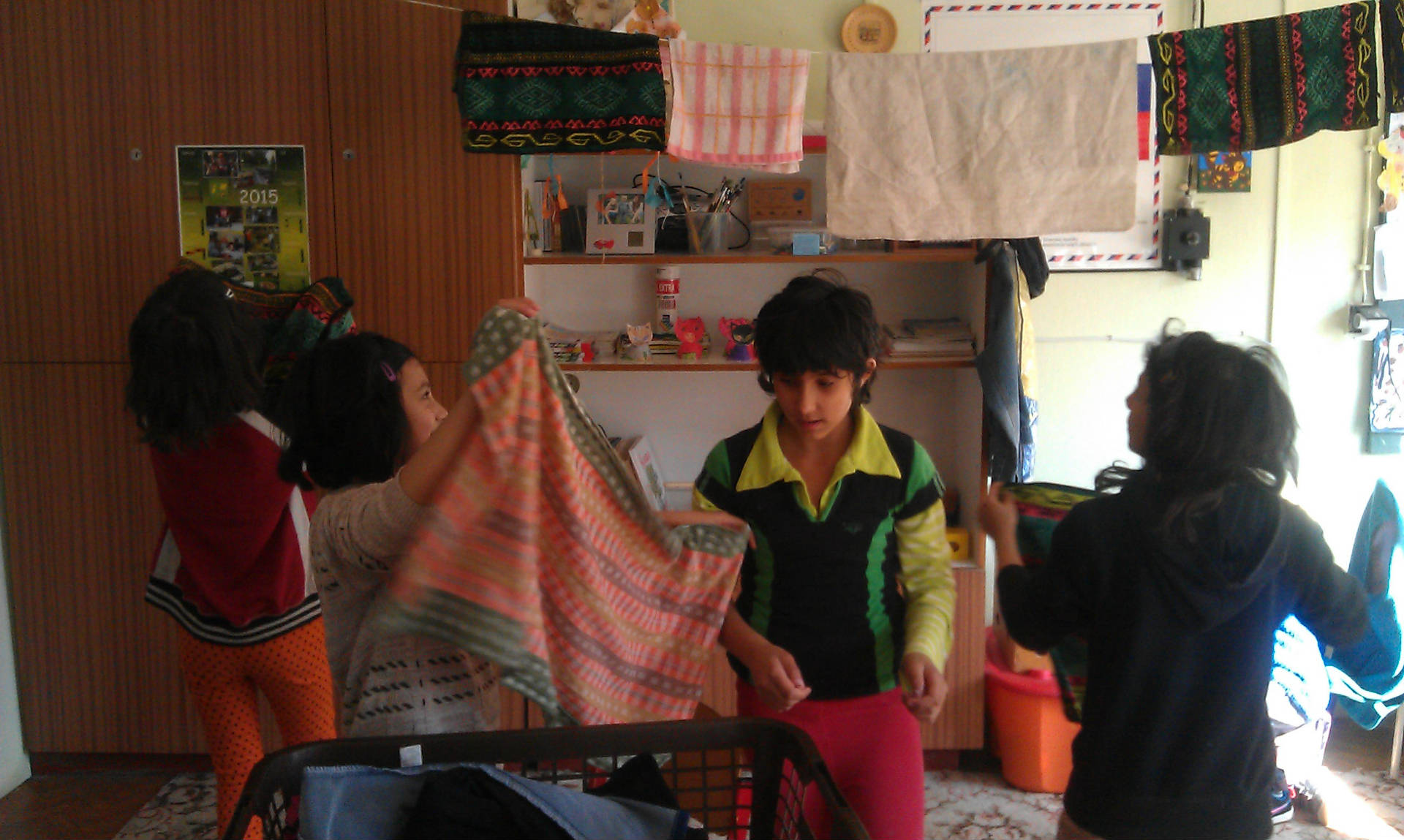 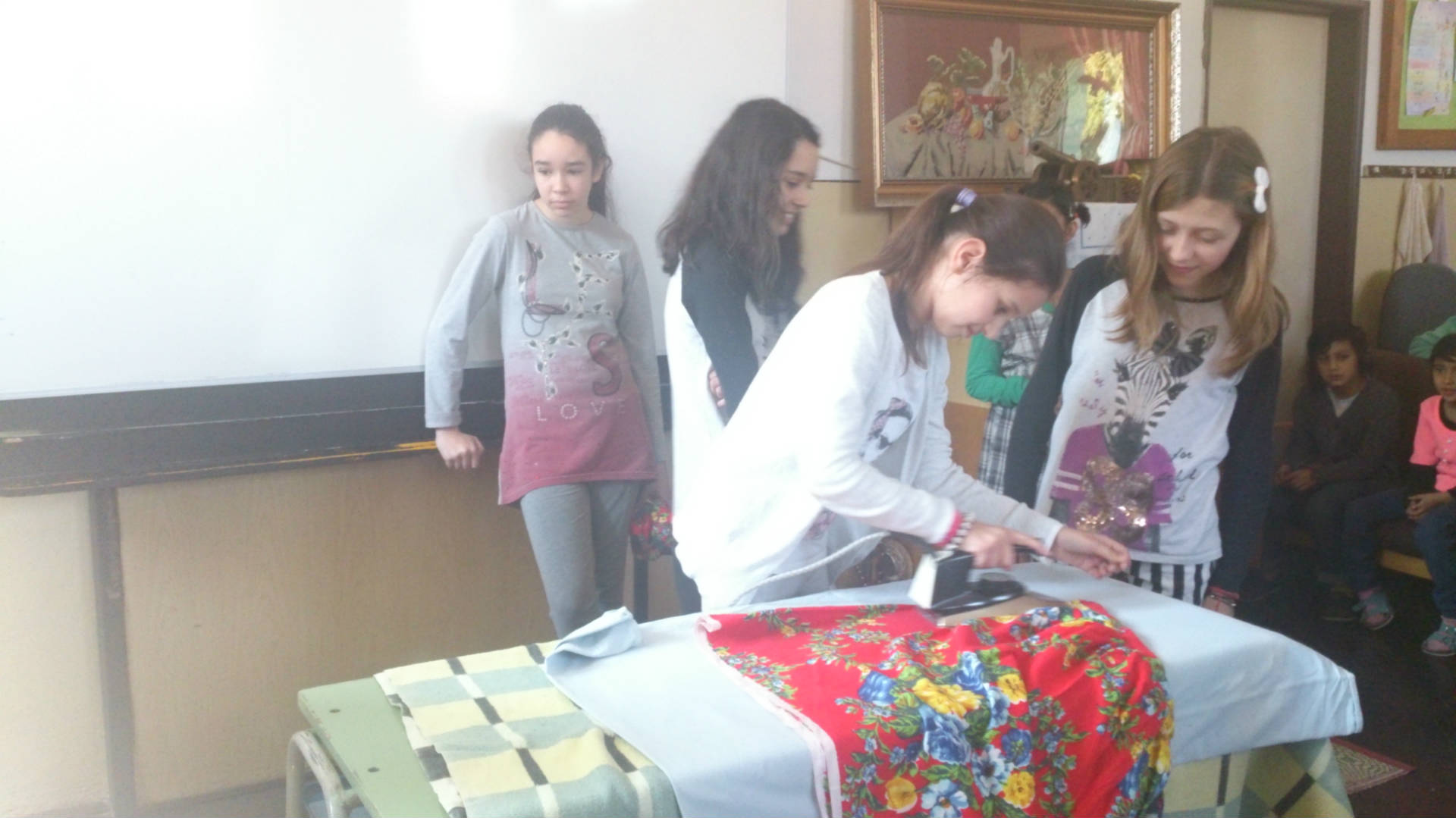 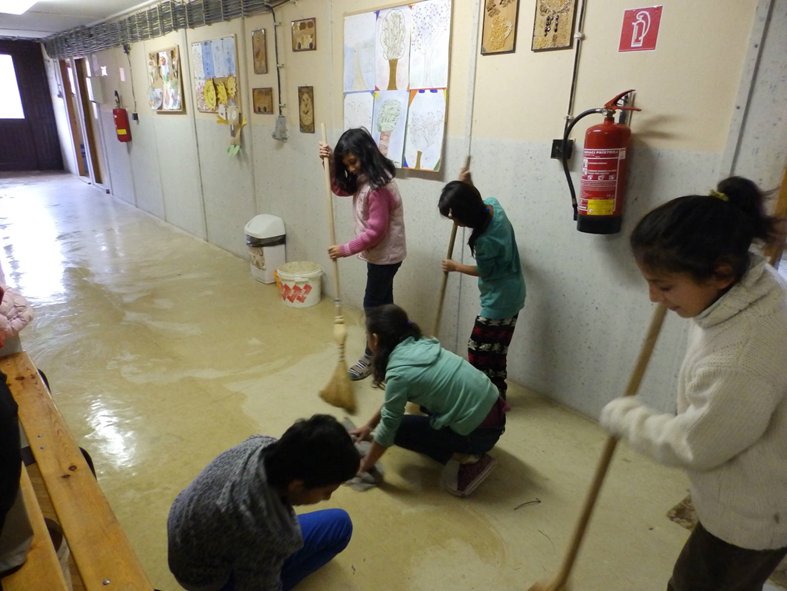 Osvojenie si praktických zručností pri základných  opravárenských a údržbárskych  činnostiach v domácnosti- jednoduché opravy, ako výmena kľučky, vodovodnej batérie...
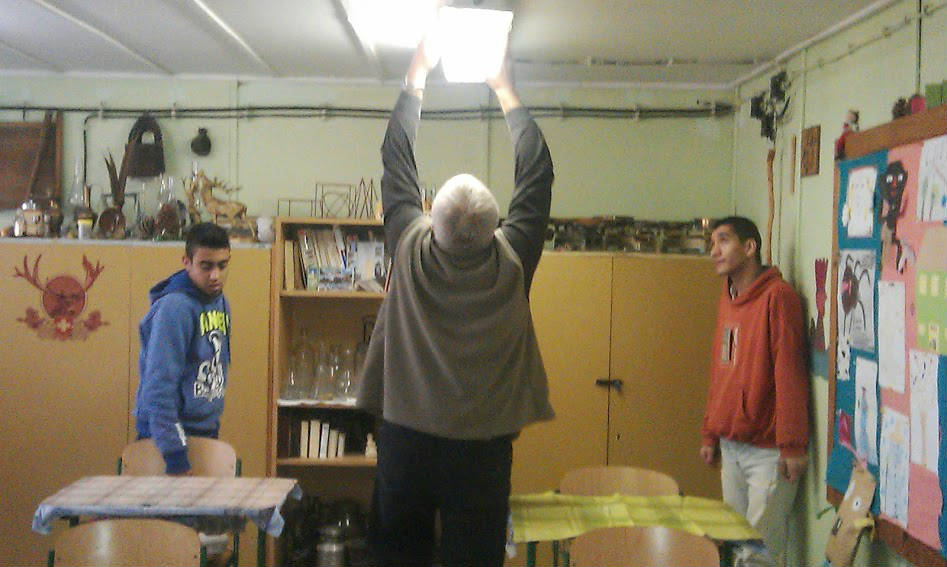 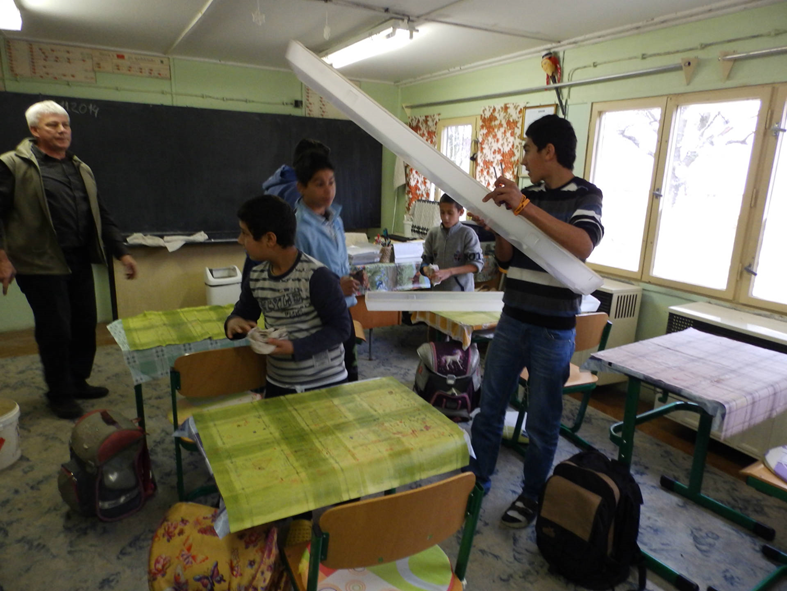 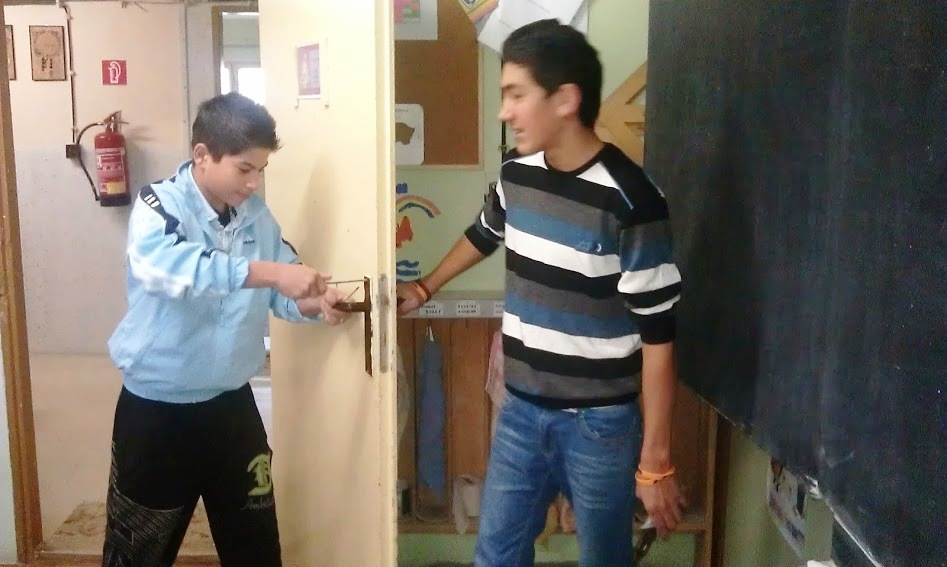 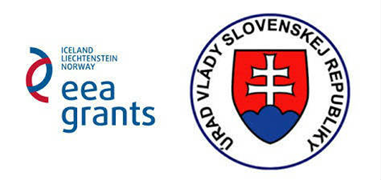 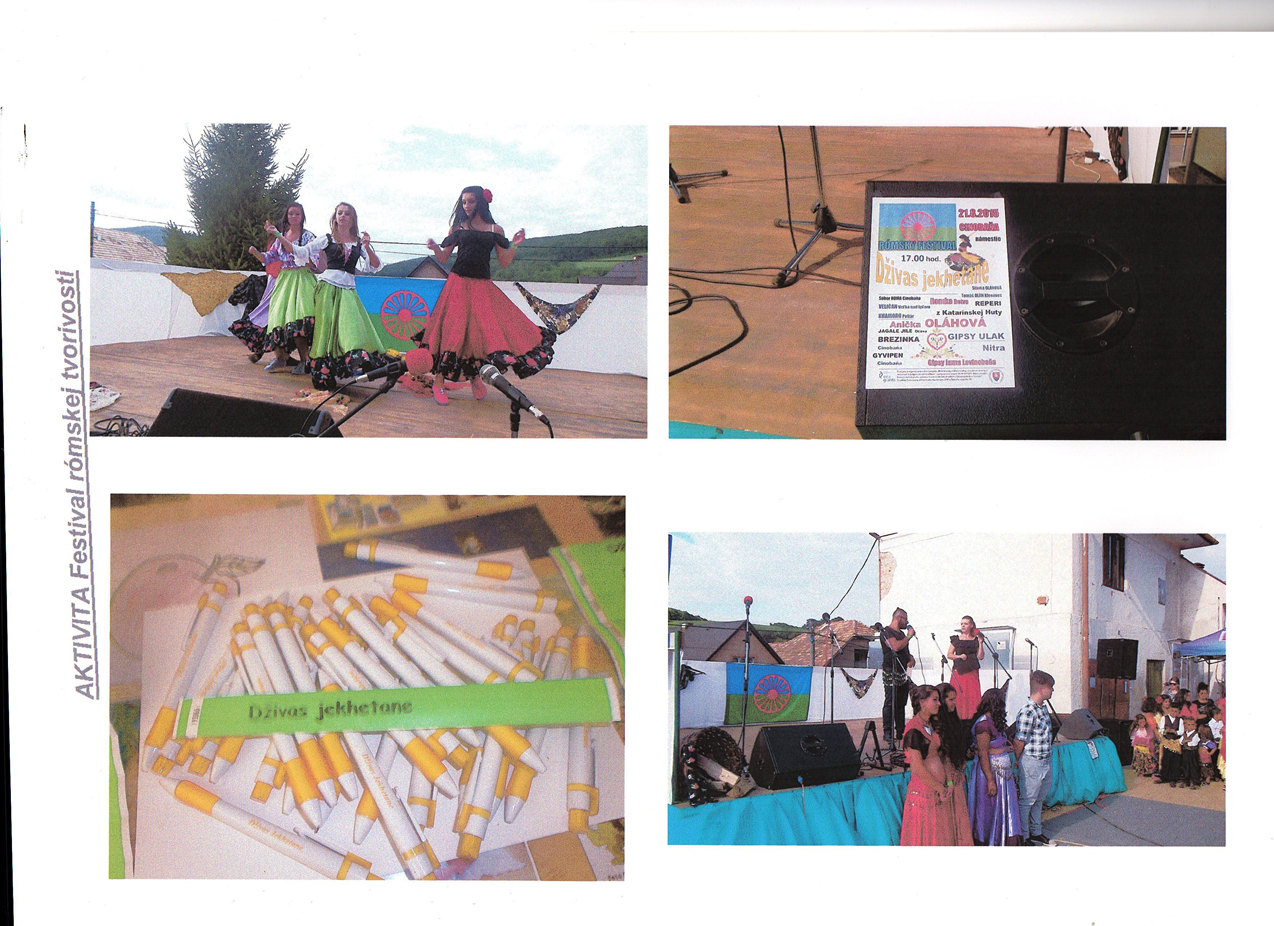 Festival rómskej tvorivosti – vystúpenie rómskych súborov z bližšieho aj vzdialenejšieho okolia, prehliadka rómskej kultúry a šikovnosti
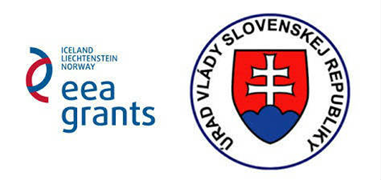 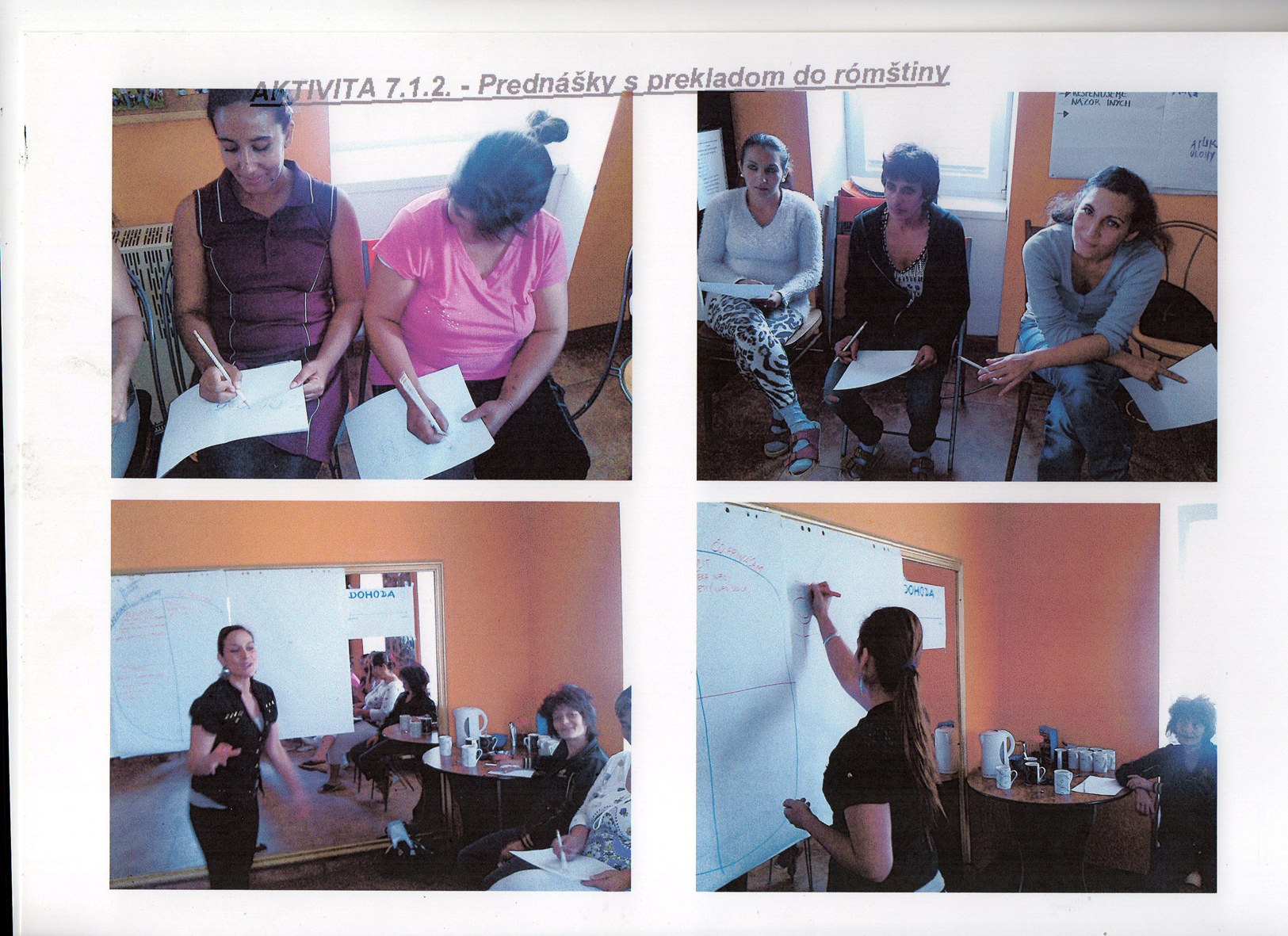 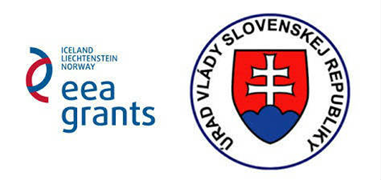 Aktuálne témy

multikultúrne hodnoty,
rizikové situácie 
a miestne riešenia
Naša asistentka z projektu – Olinka Kováčová vzdeláva ženy z komunitného centra v Cinobani
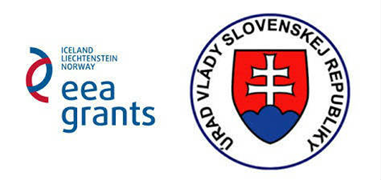 Hodiny
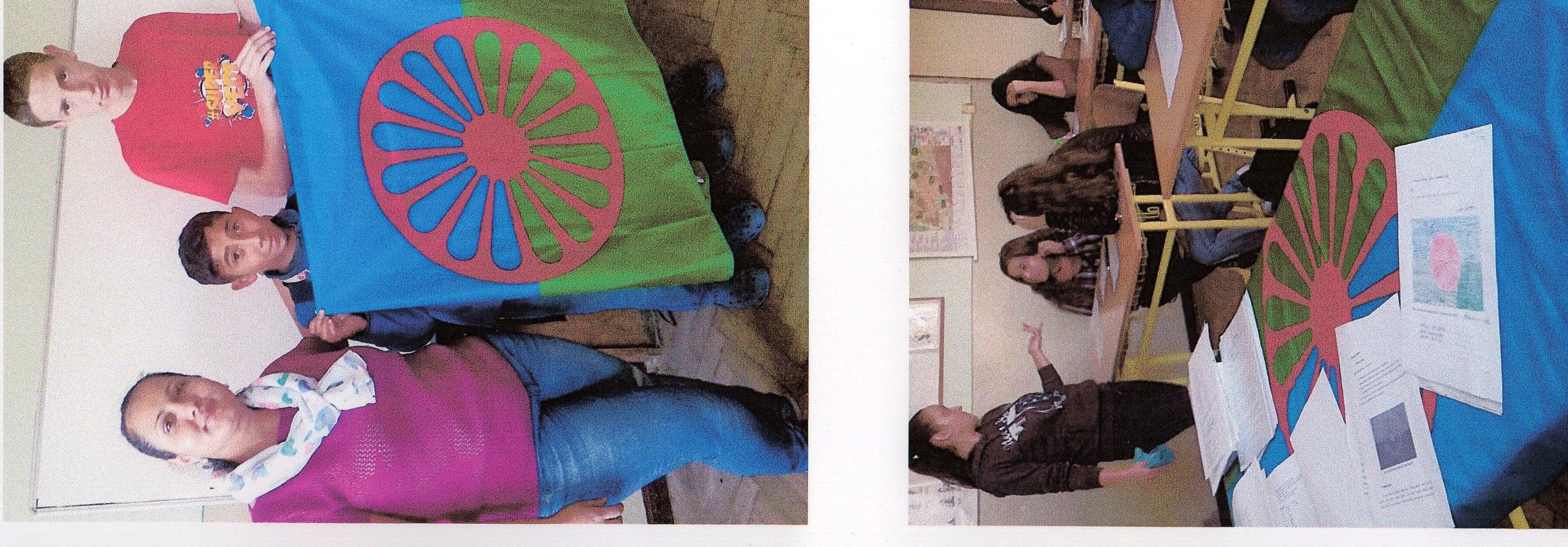 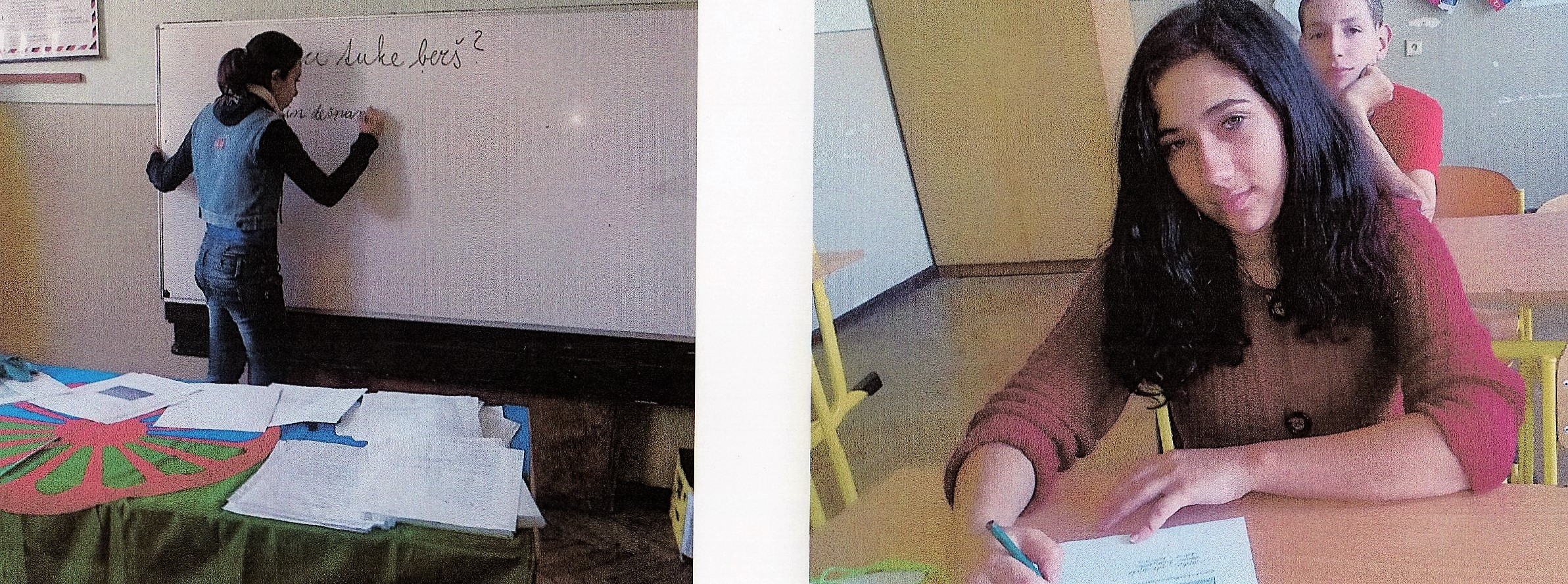 rómskeho jazyka a rómskych reálií
Prečo sme sa rozhodli zaviesť predmety Rómsky jazyk a Rómske reálie do vyučovania?
Prispieva k rozvoju jazykových  vedomostí a kultúrnej 
    identity  žiakov, najmä z rómskych komunít
Podporuje vytváranie pozitívneho vzťahu a solidarity  
    žiakov z majority k rómskej národnostnej menšine a 
    naopak
 Podporuje interkultúrne a inkluzívne vzdelávanie
Ako prebieha  výučba?
Vyučovanie prebieha formou konverzačných cvičení,  
     dialógov, rozhovorov
Časté je aj použitie pracovných listov
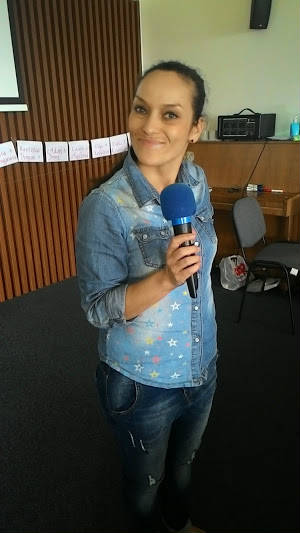 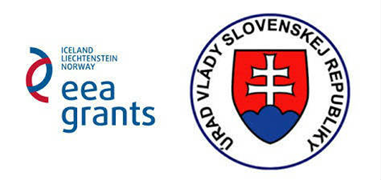 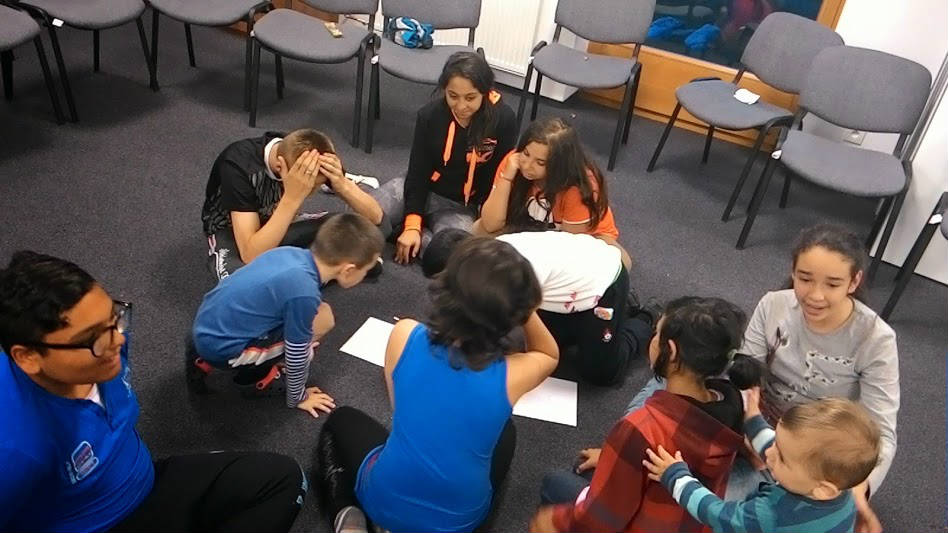 Týždeň v prírode – aktivity, prednášky, workshopy ....
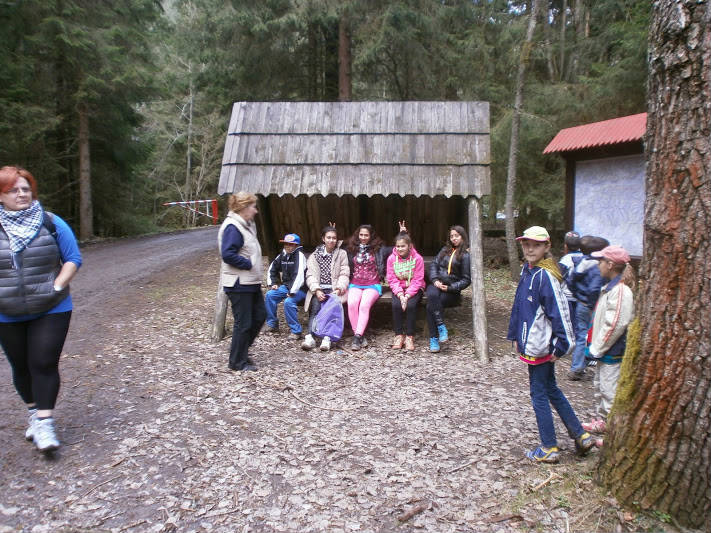 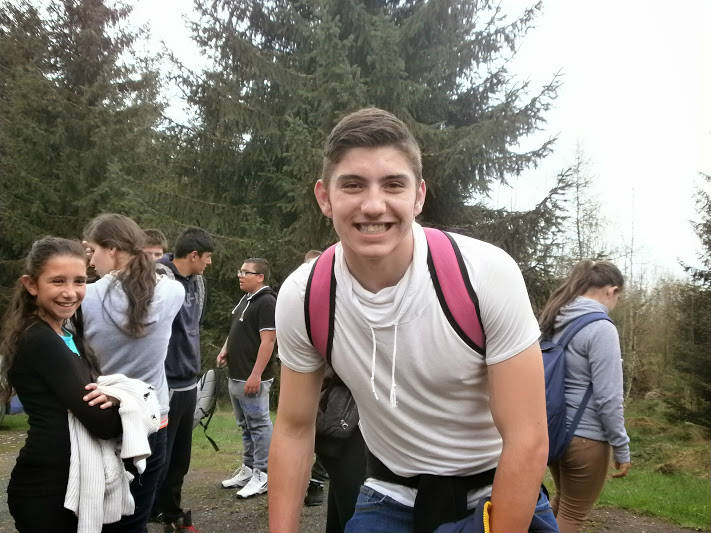 Letný multikultúrny tábor 
organizovaný v rámci
 aktivít projektu
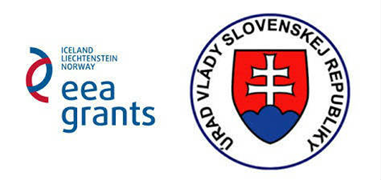 Vydanie CD rómskej skupiny Gyvipen
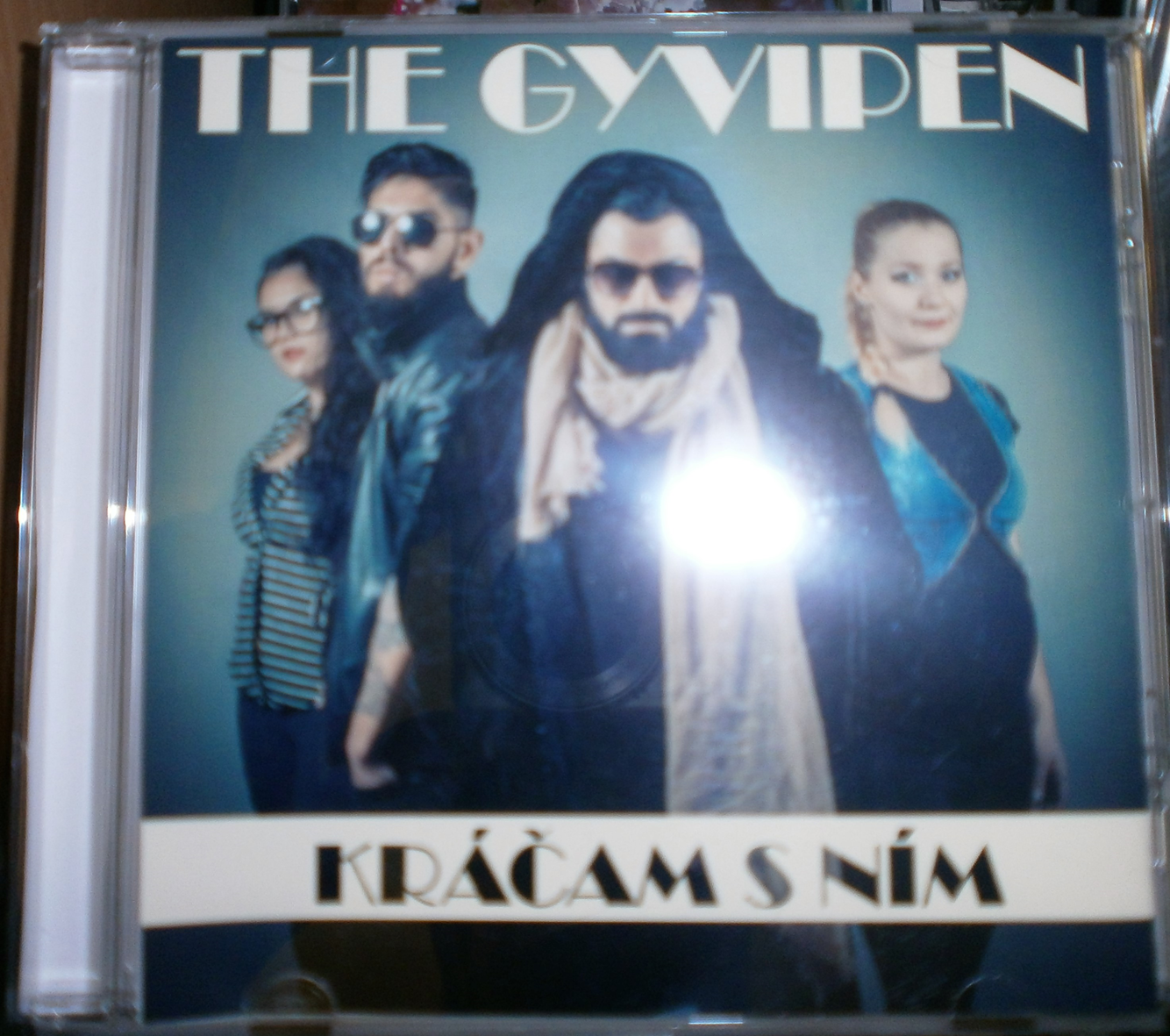 Partner projektu – komunitné centrum v Cinobani

Jožko Demjan – člen komunitného centra a jeho skupina Gyvipen
Ďalšie voľnočasové aktivity a súťaže
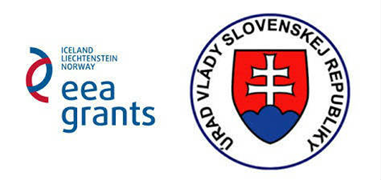 Kulinárska show a MDD – súťaž vo varení jedál, 
ochutnávka jedál rôznych kultúr rómskej, slovenskej,
 maďarskej, stredovekej ... V spolupráci s partnermi 
– Obec Cinobaňa , Rodičovské združenie pri ZŠ
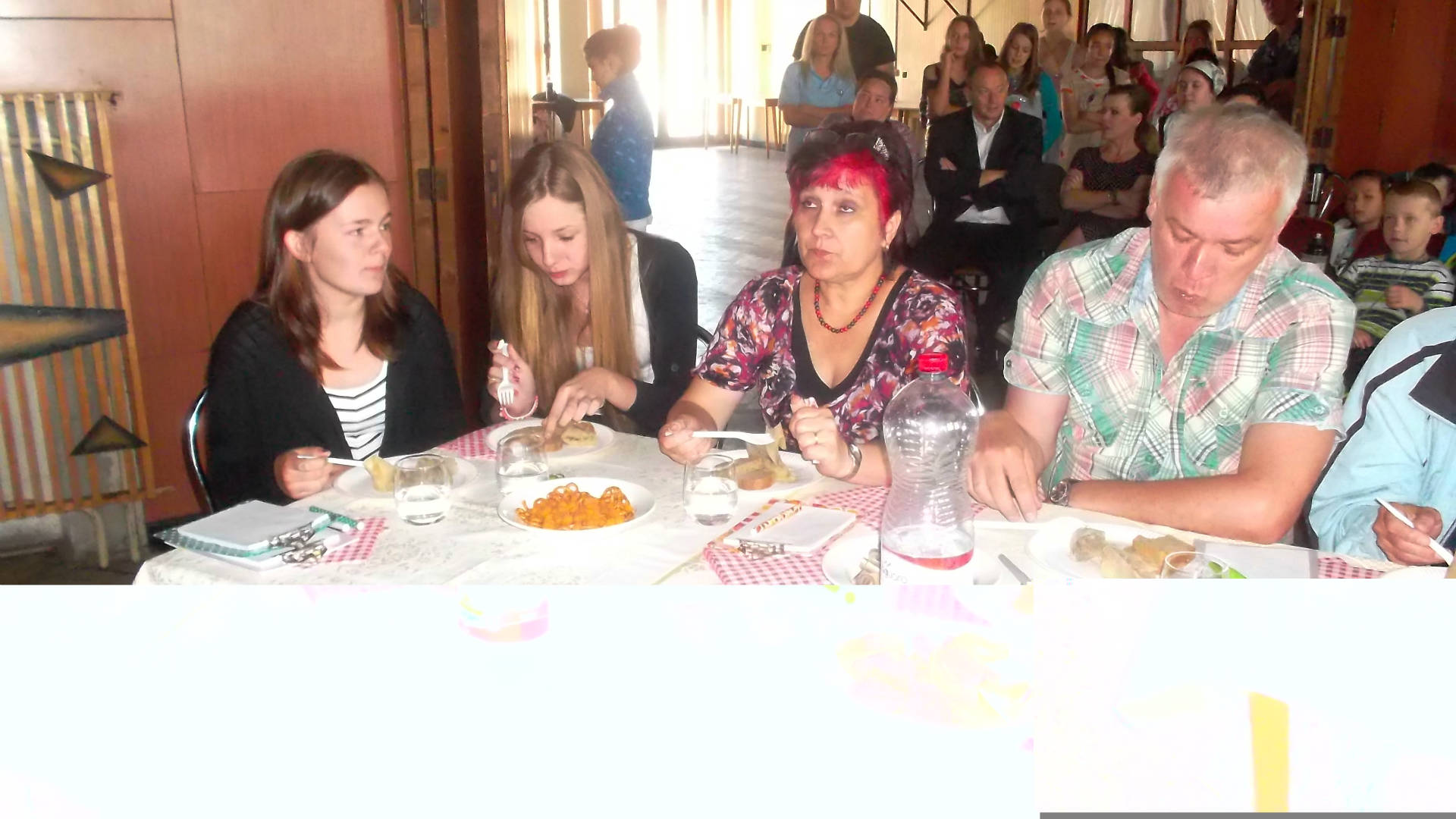 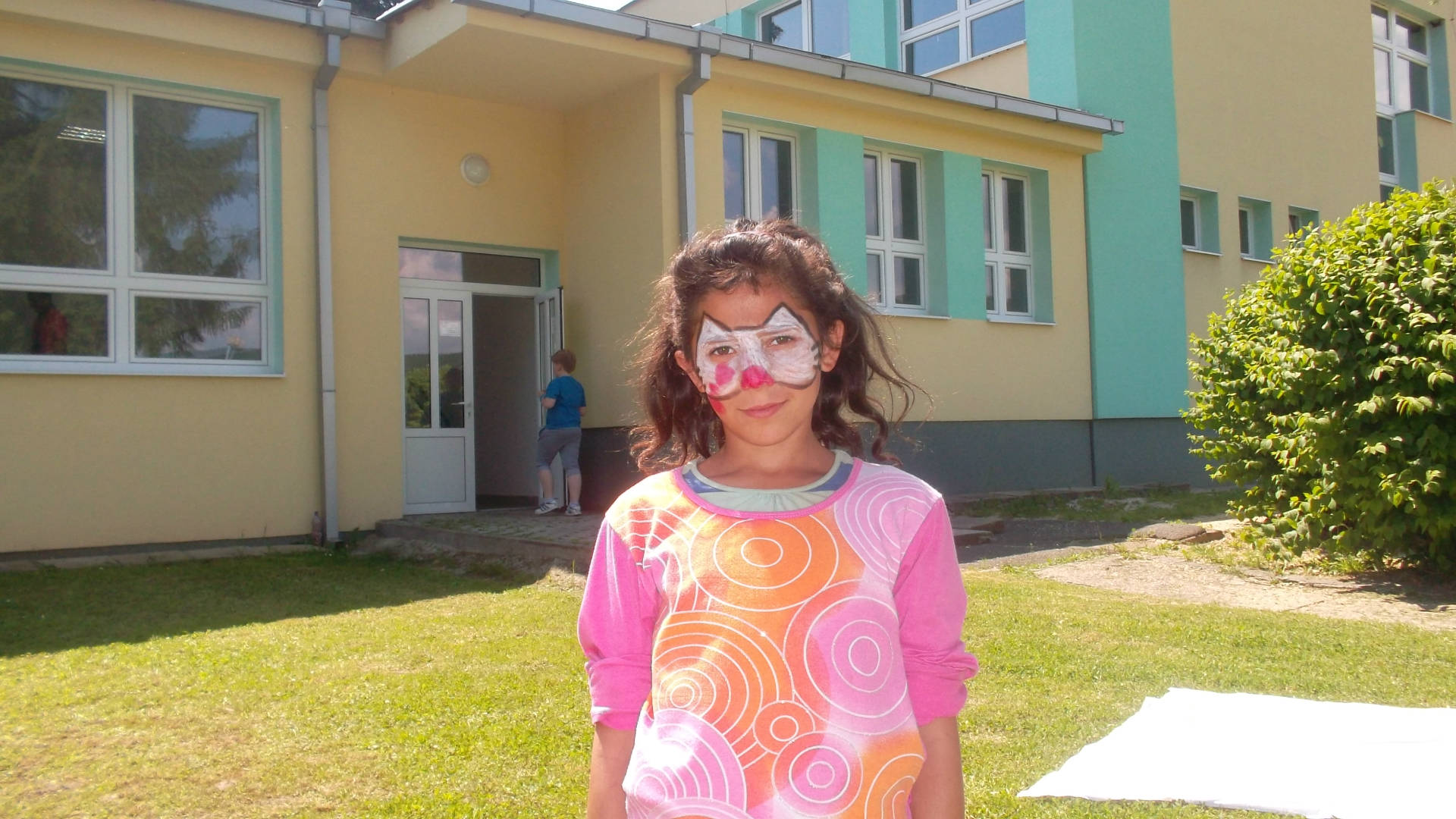 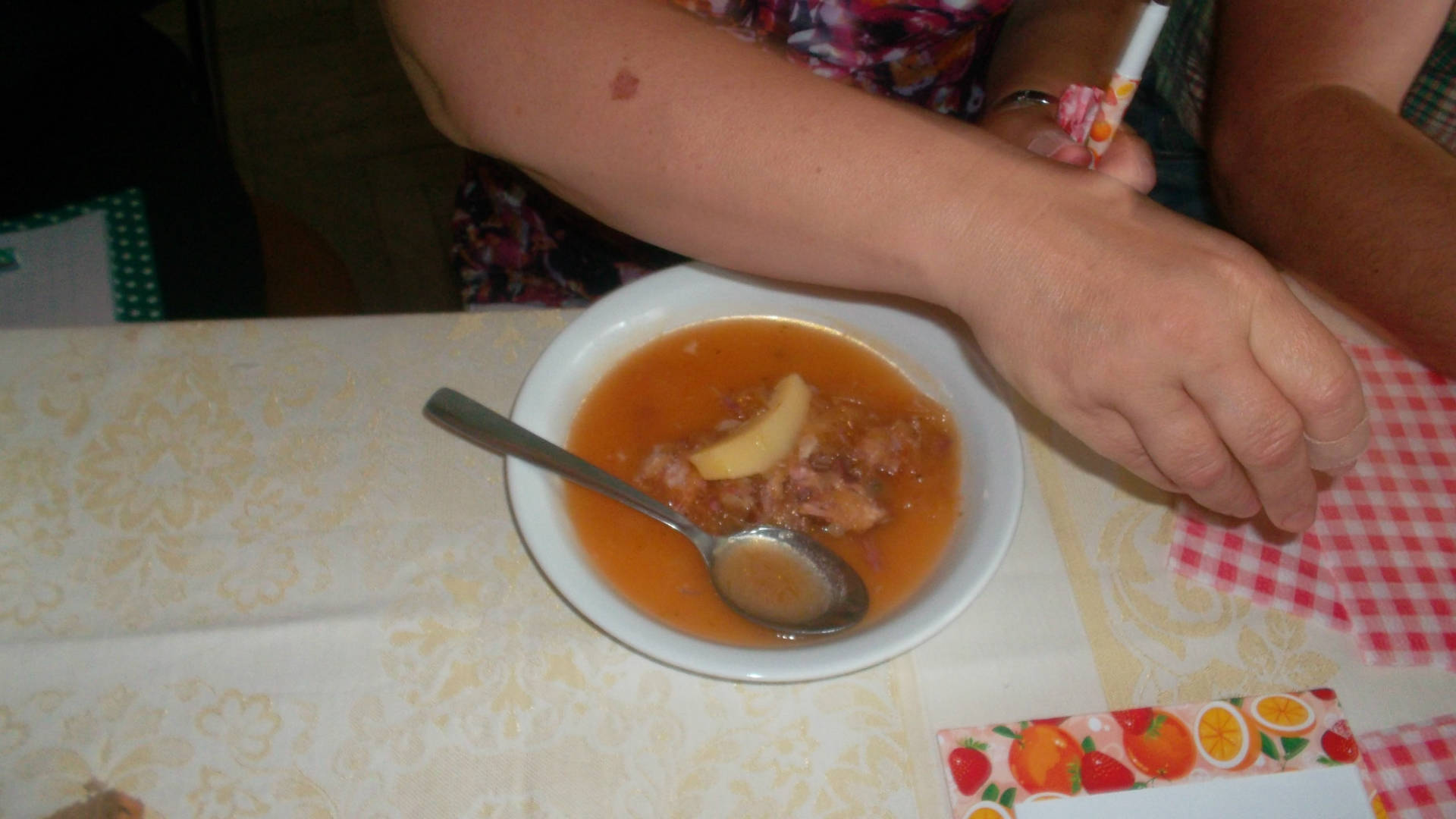 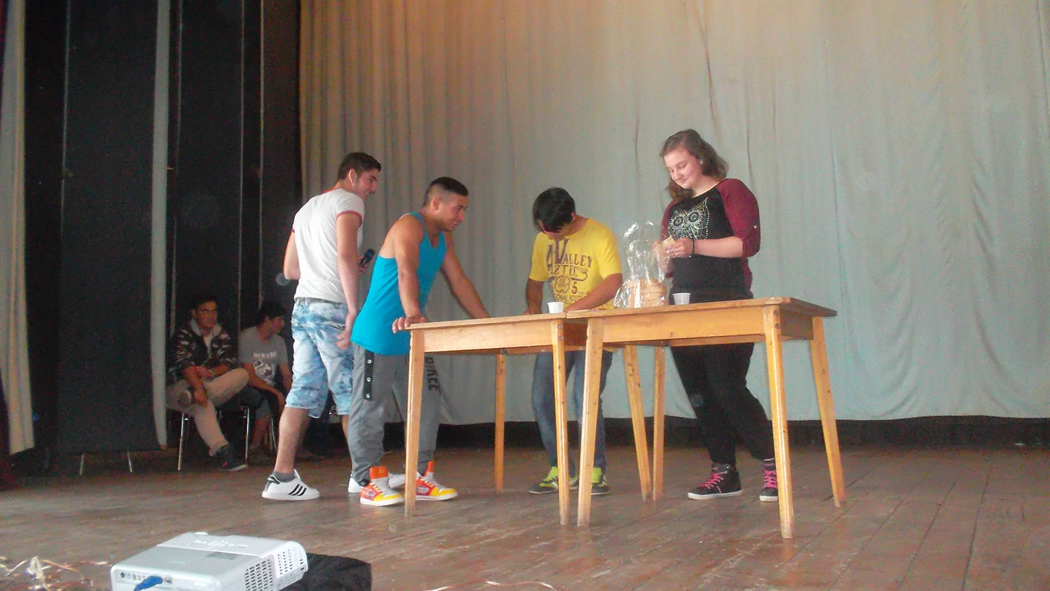 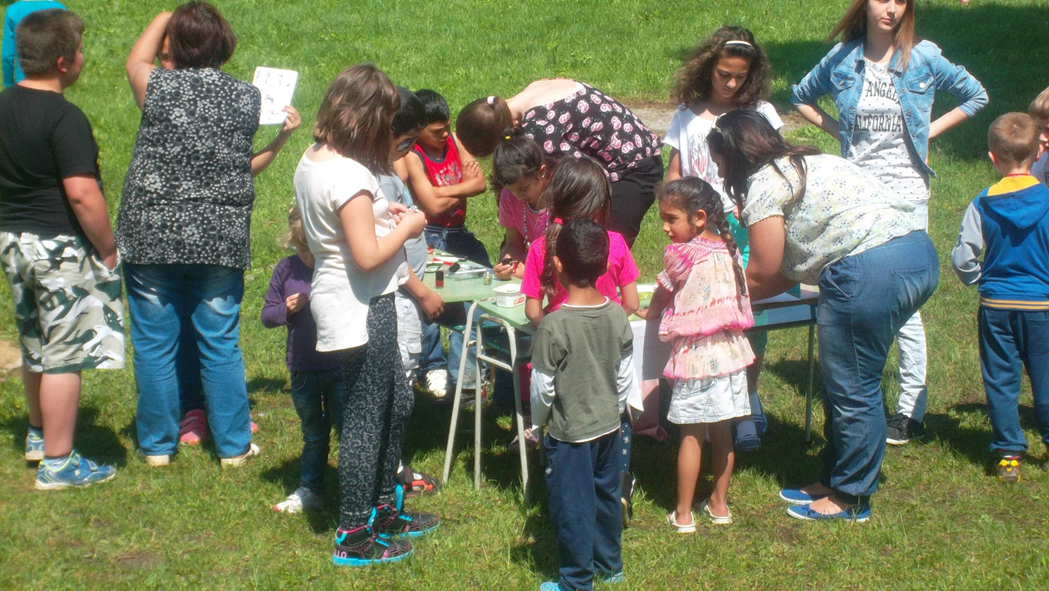 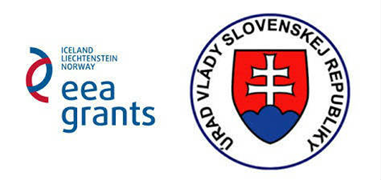 Strašiškola (noc v škole) – Amari rati – súťažné prehliadky 
mladých talentov – spevácke, výtvarné, športové
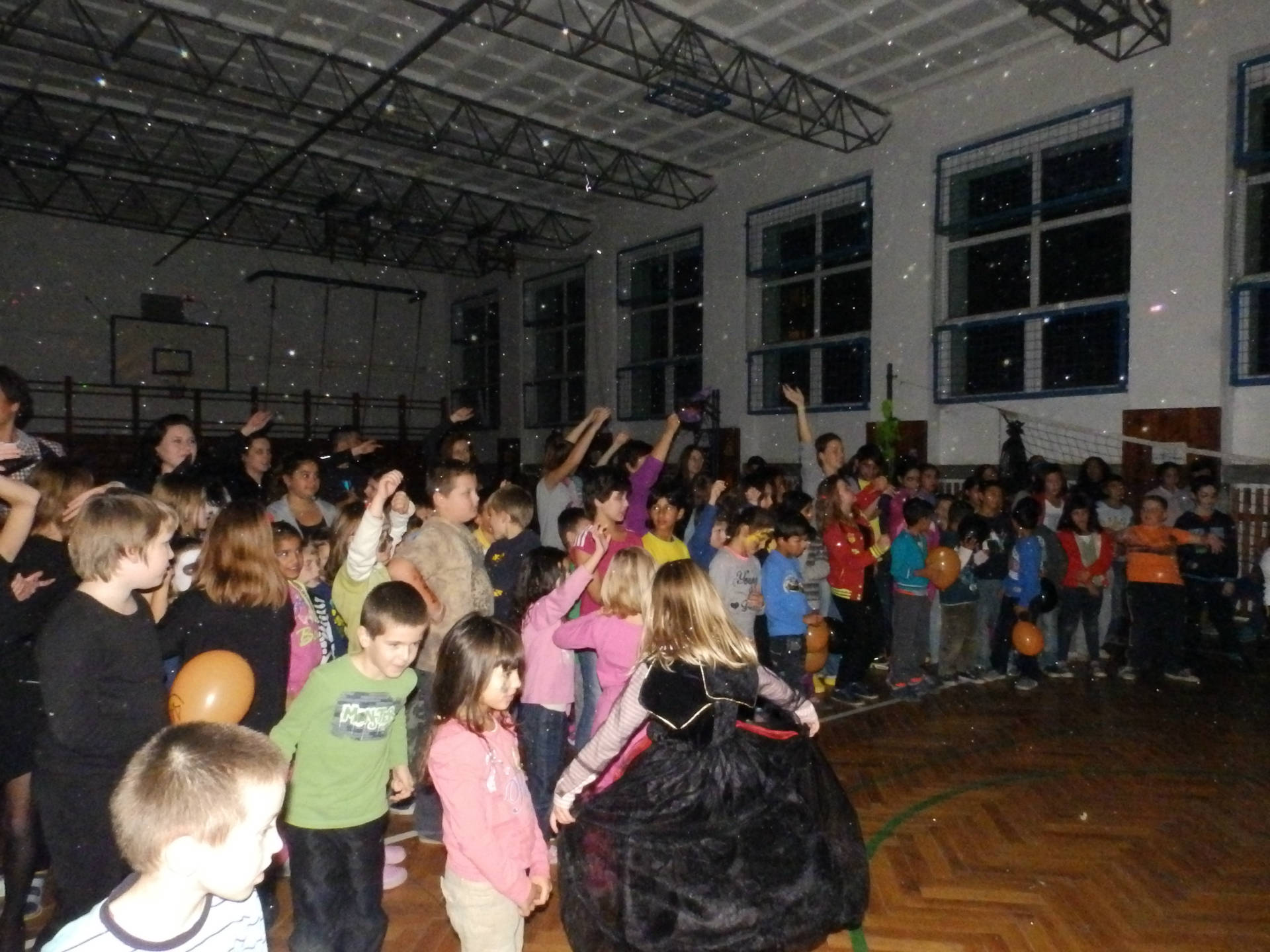 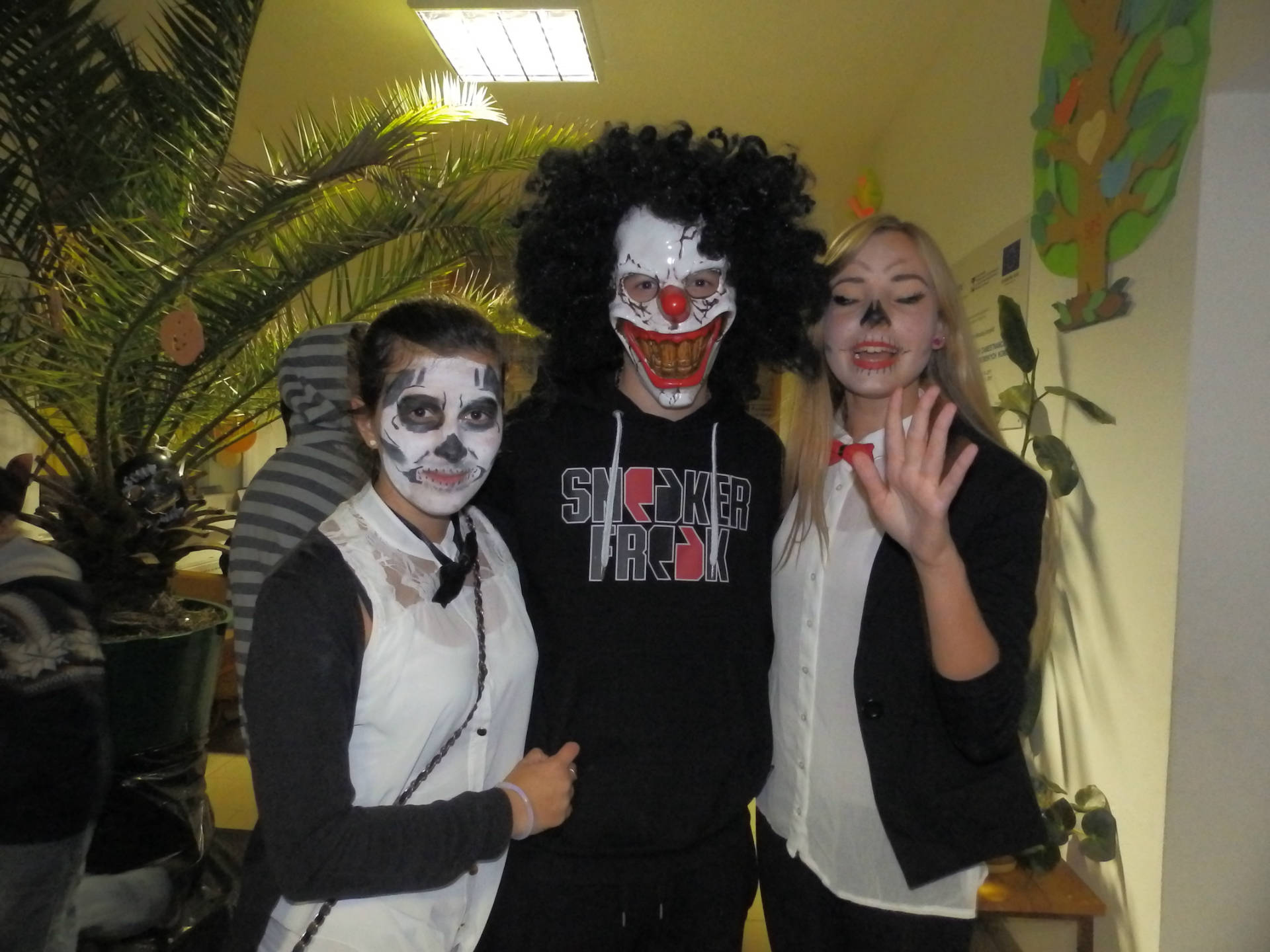 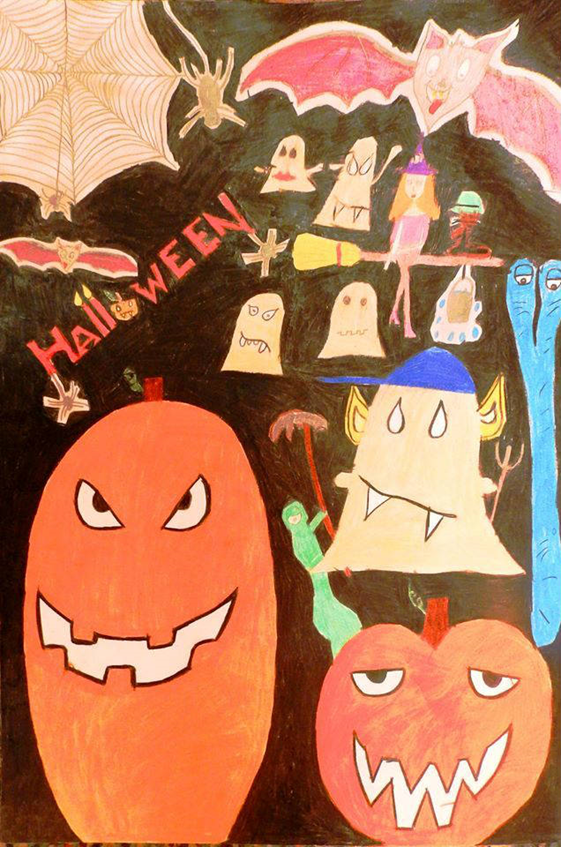 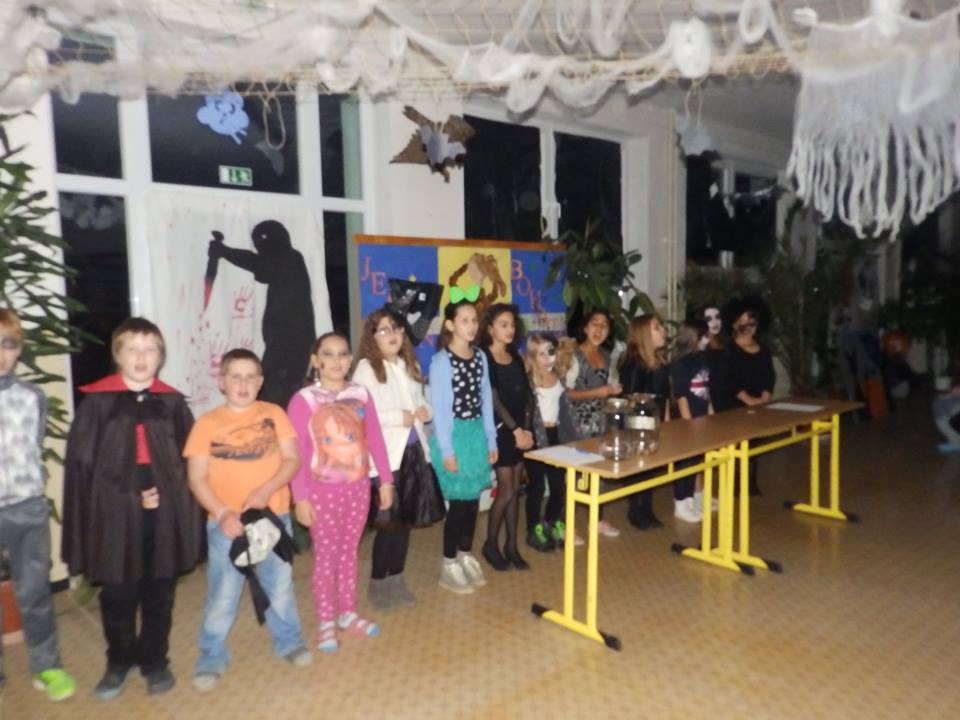 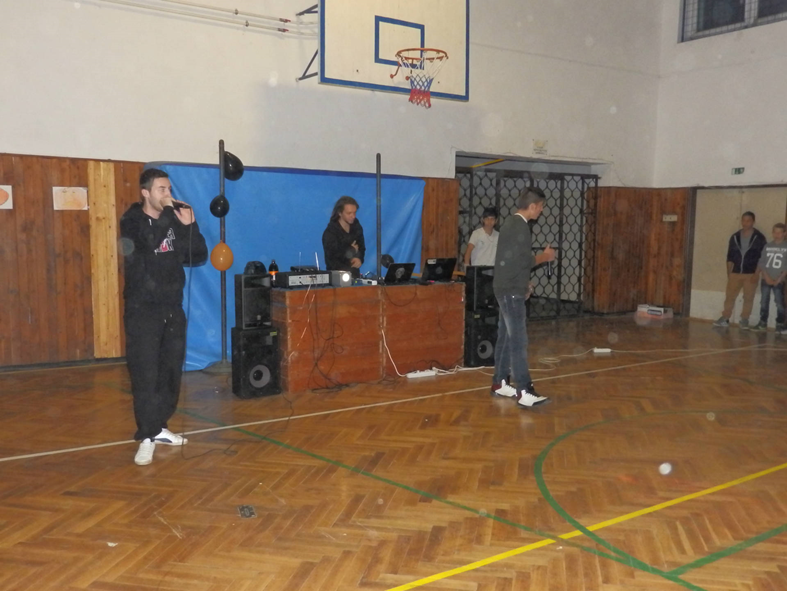 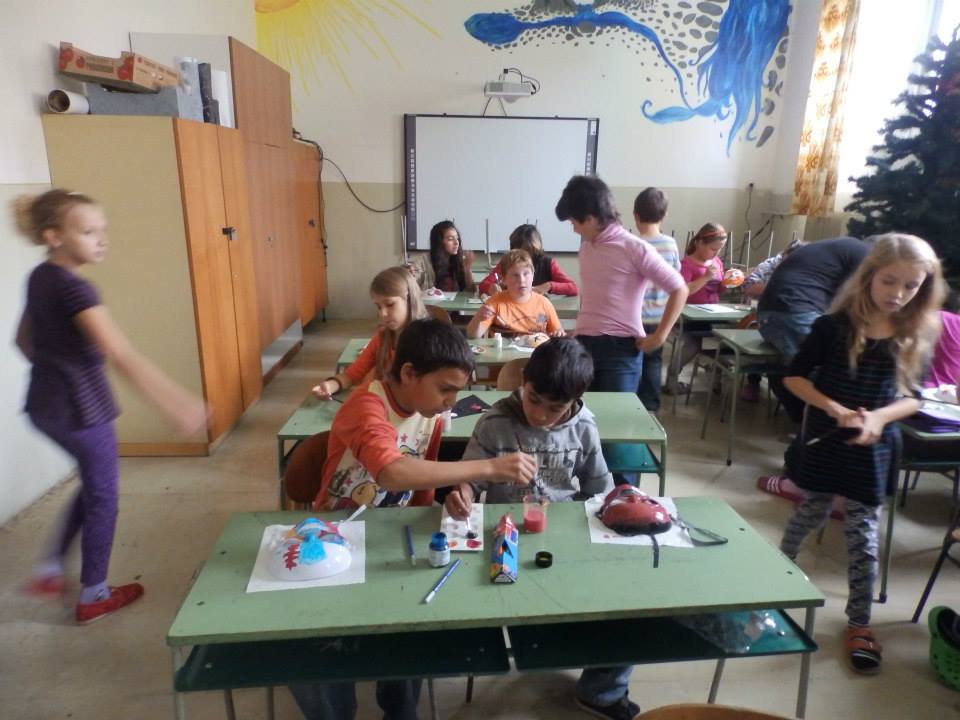 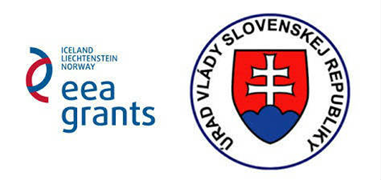 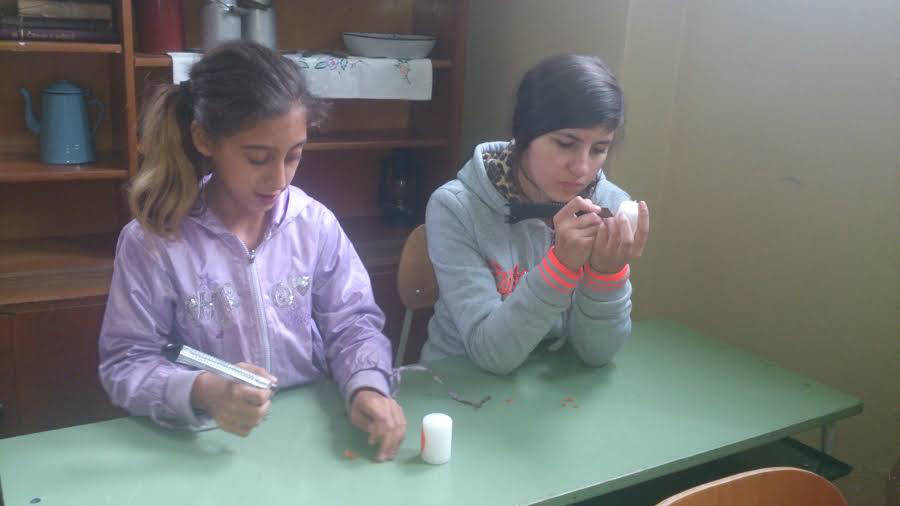 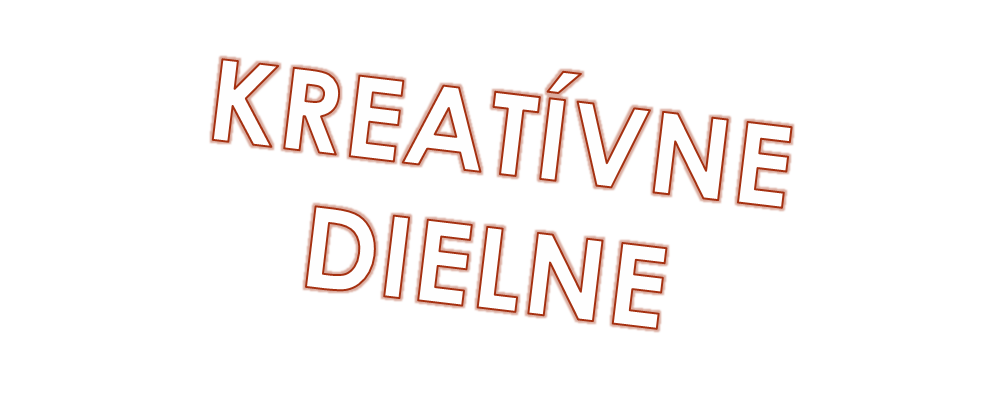 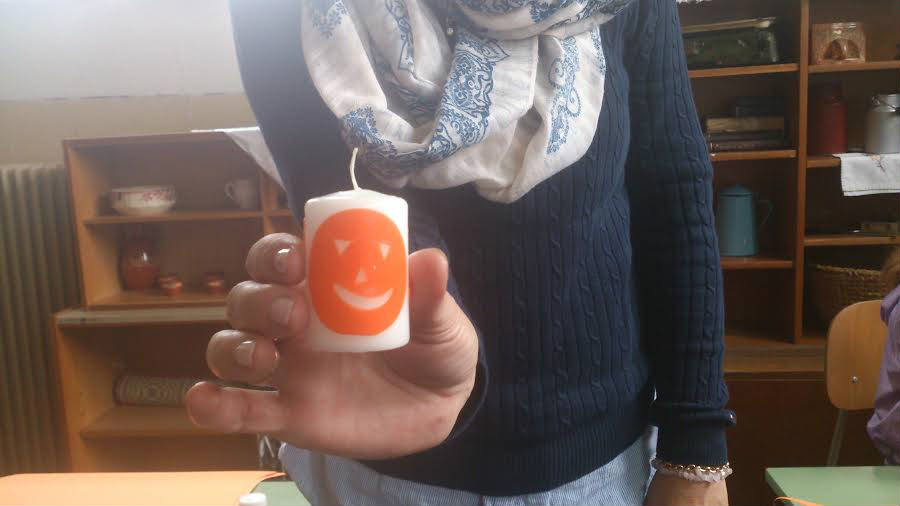 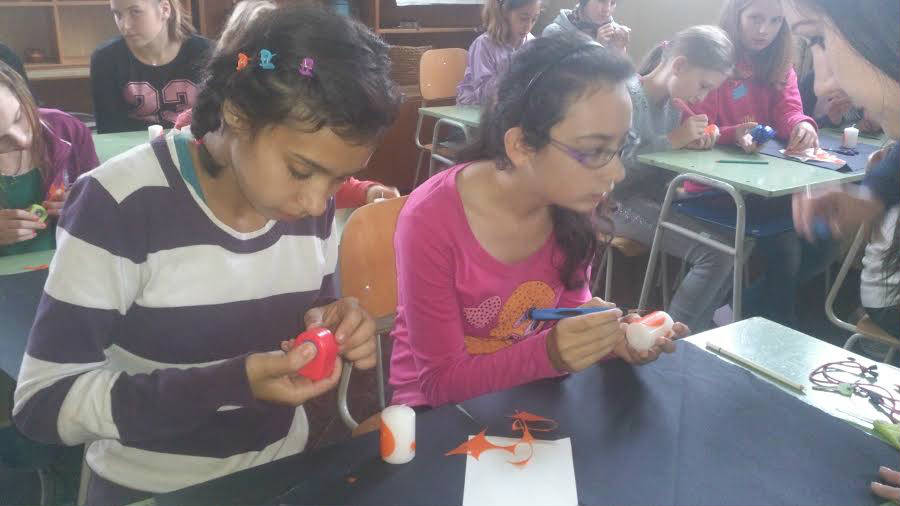 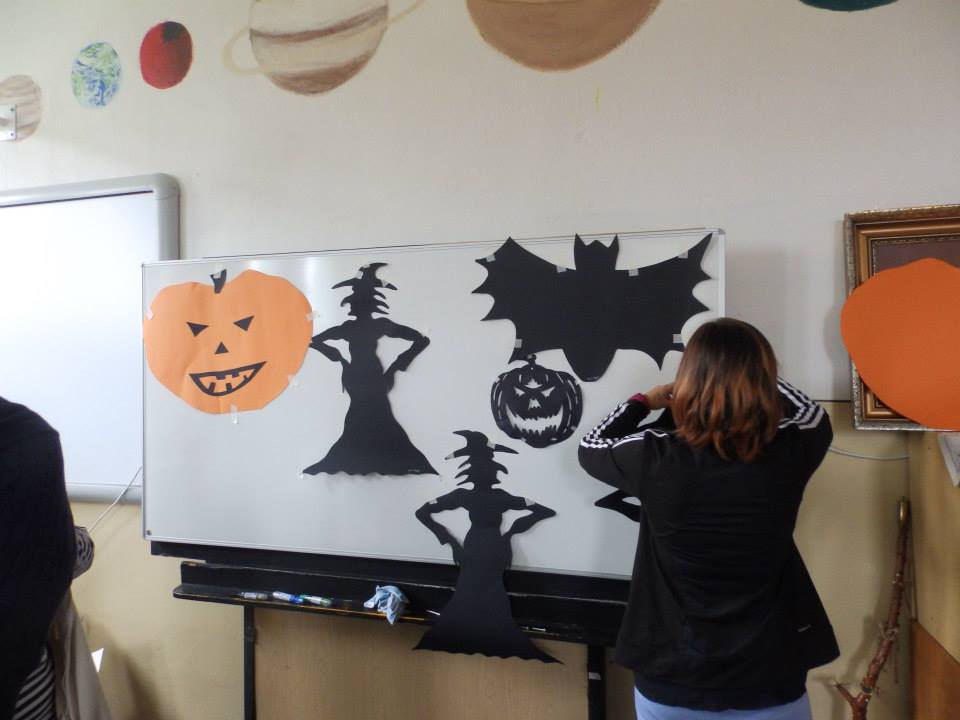 Máme veľmi šikovné deti, ktoré chcú niečo dobré a pekné dokázať...my im len musíme trochu pritom pomôcť 
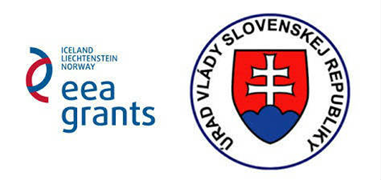 Všetci ľudia sa rodia slobodní a rovní si v dôstojnosti aj v právach. Sú nadaní rozumom a svedomím a majú vychádzať v duchu bratstva.
VŠEOBECNÁ DEKLARÁCIA ĽUDSKÝCH PRÁV (1. ČLÁNOK)